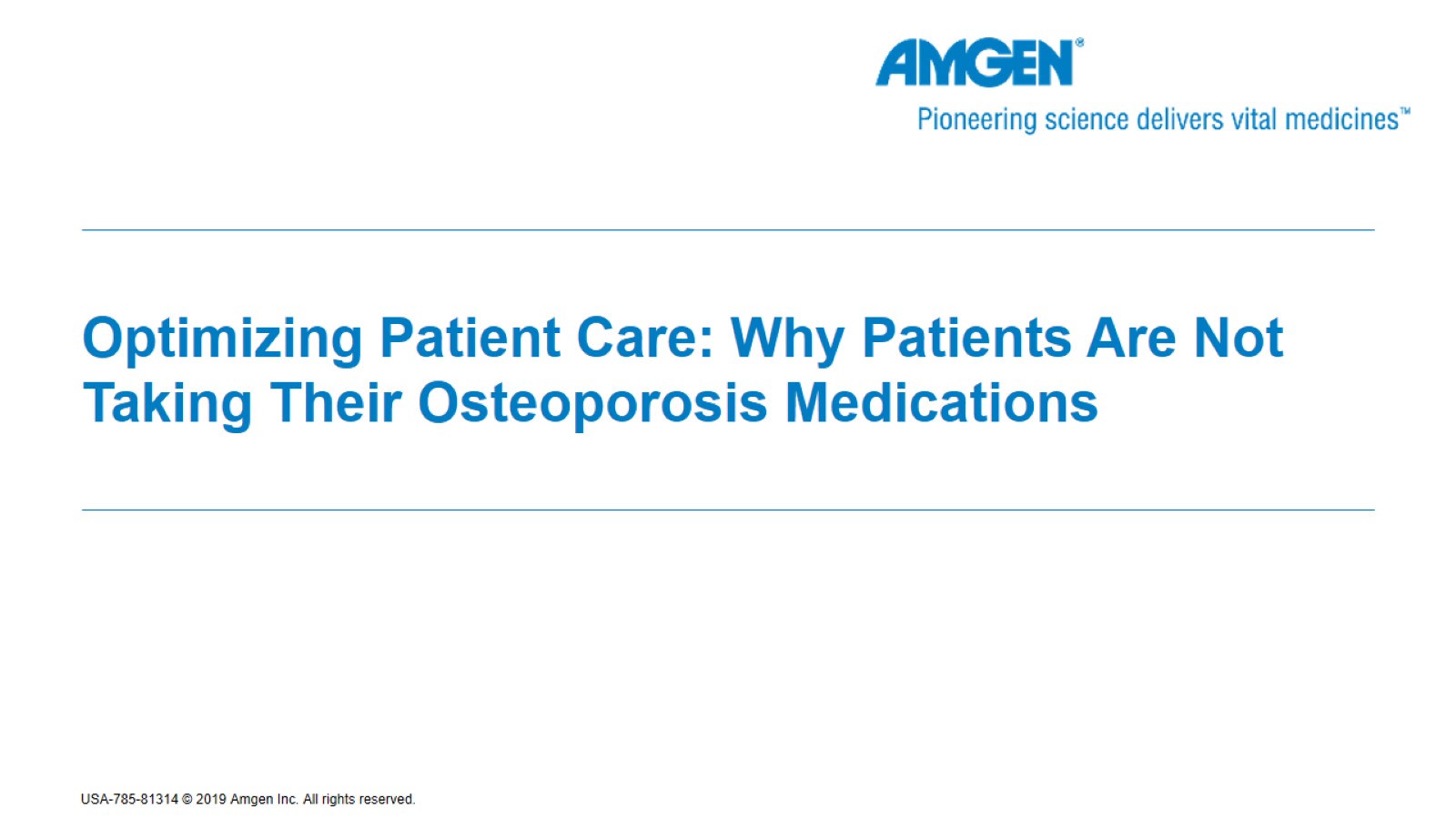 Optimizing Patient Care: Why Patients Are Not Taking Their Osteoporosis Medications
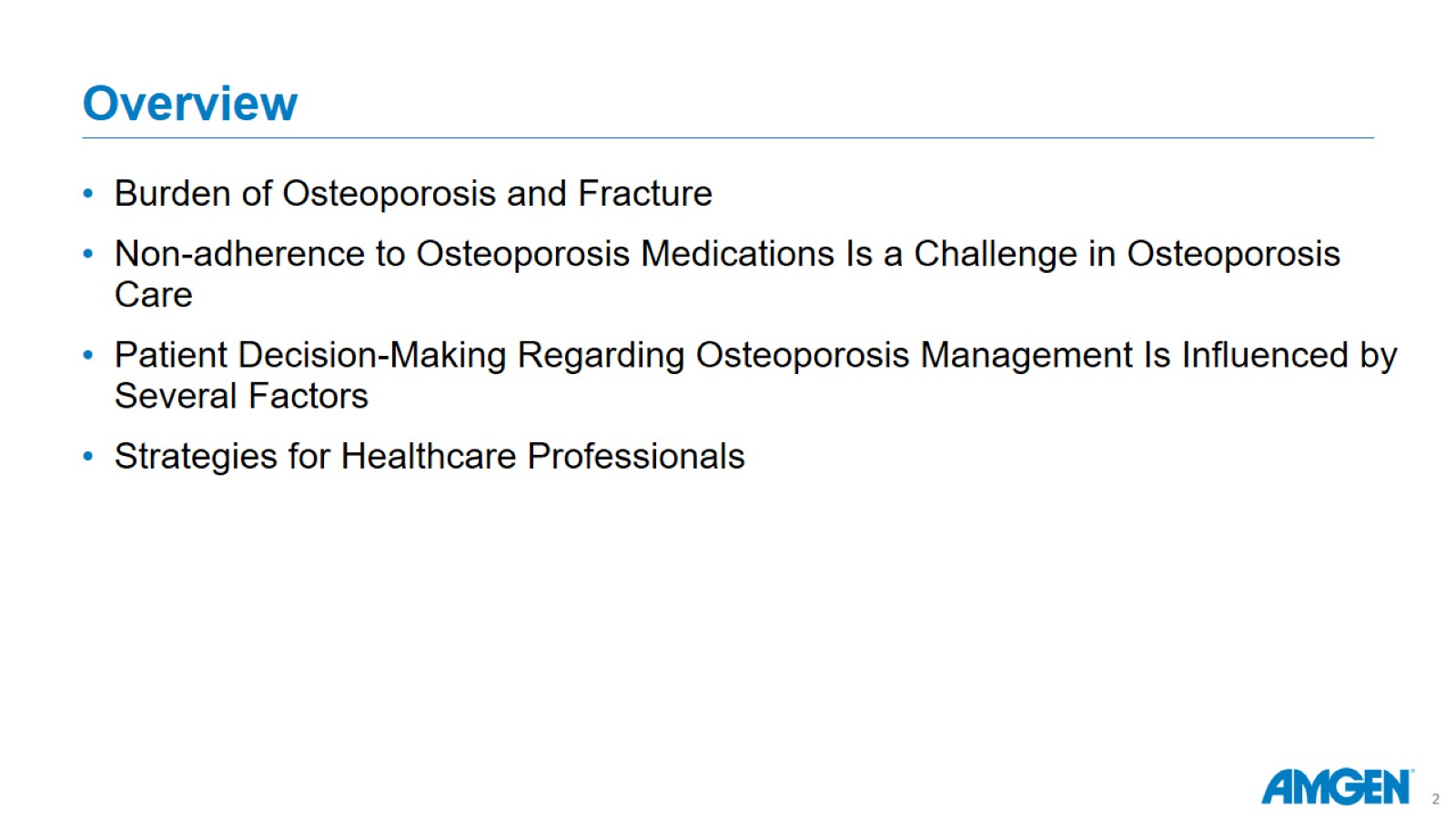 Overview
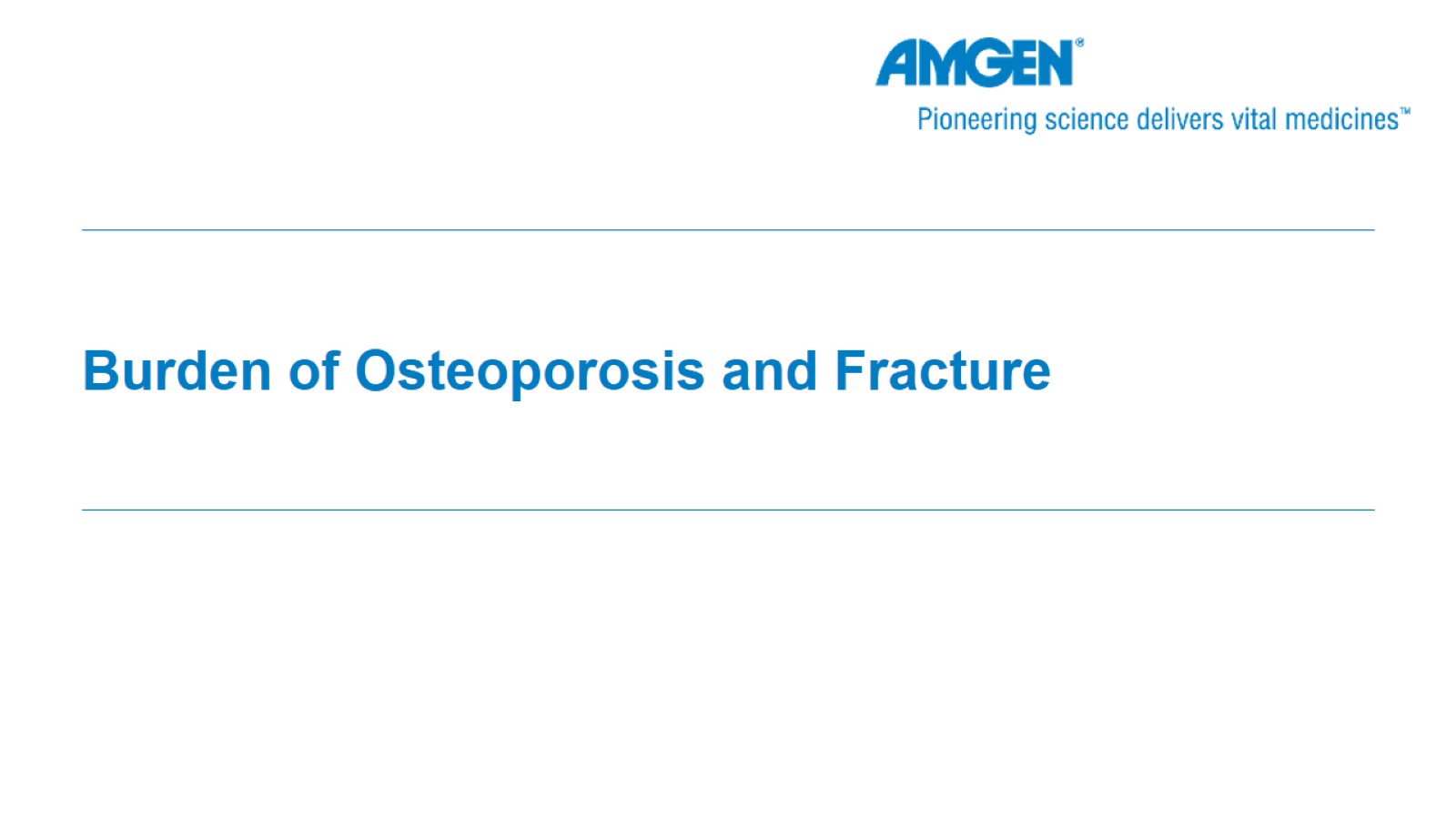 Burden of Osteoporosis and Fracture
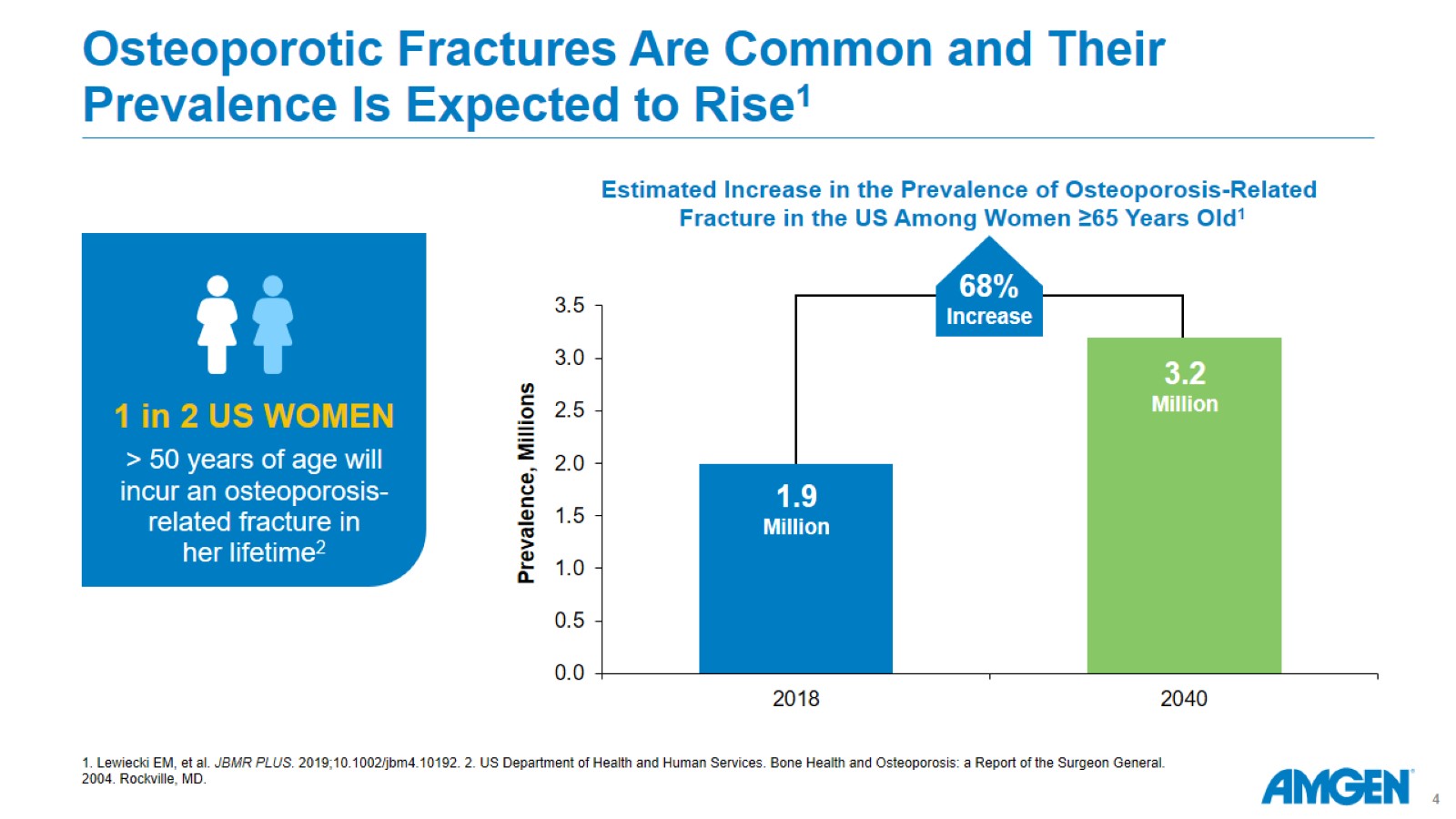 Osteoporotic Fractures Are Common and Their Prevalence Is Expected to Rise1
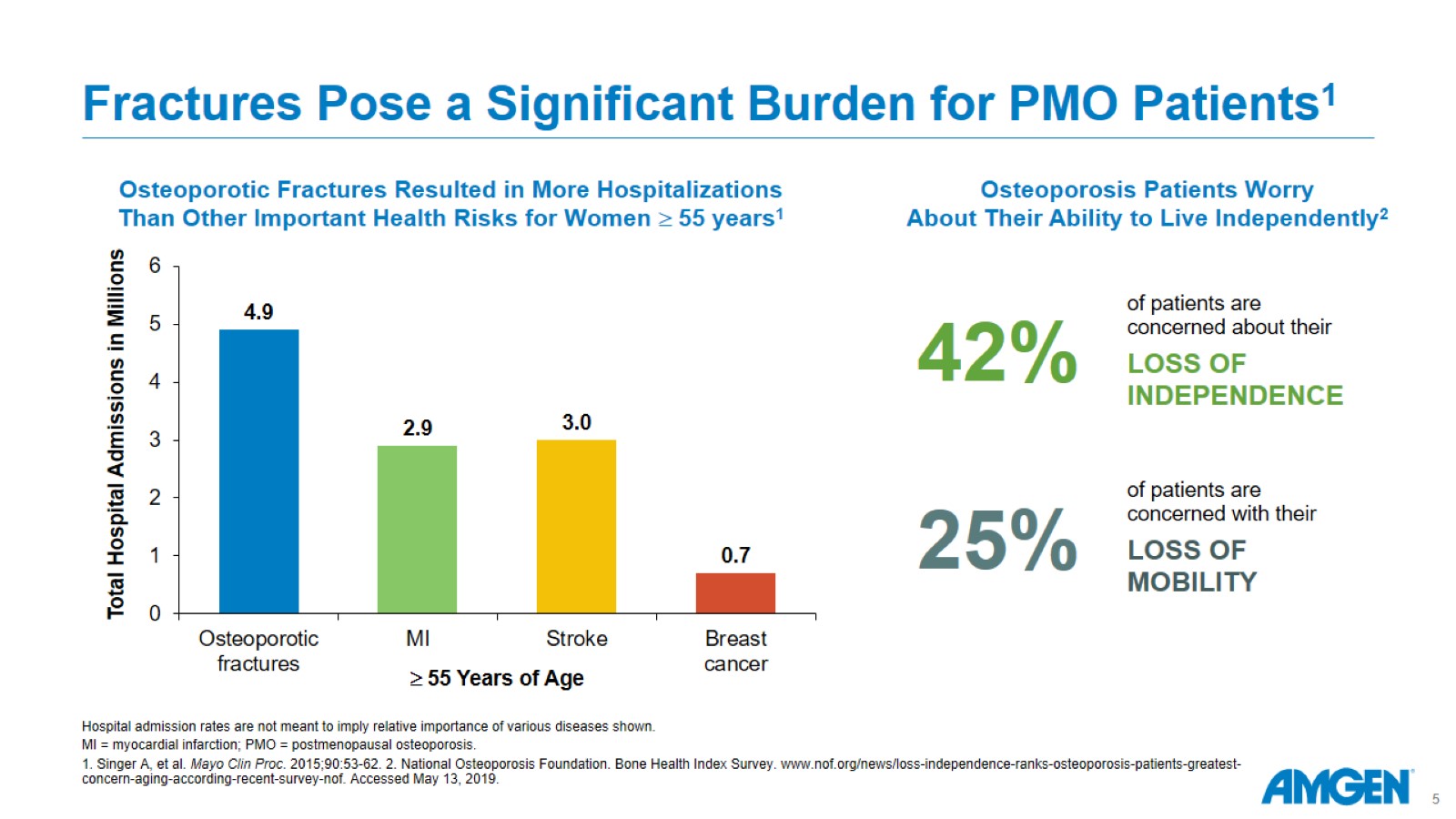 Fractures Pose a Significant Burden for PMO Patients1
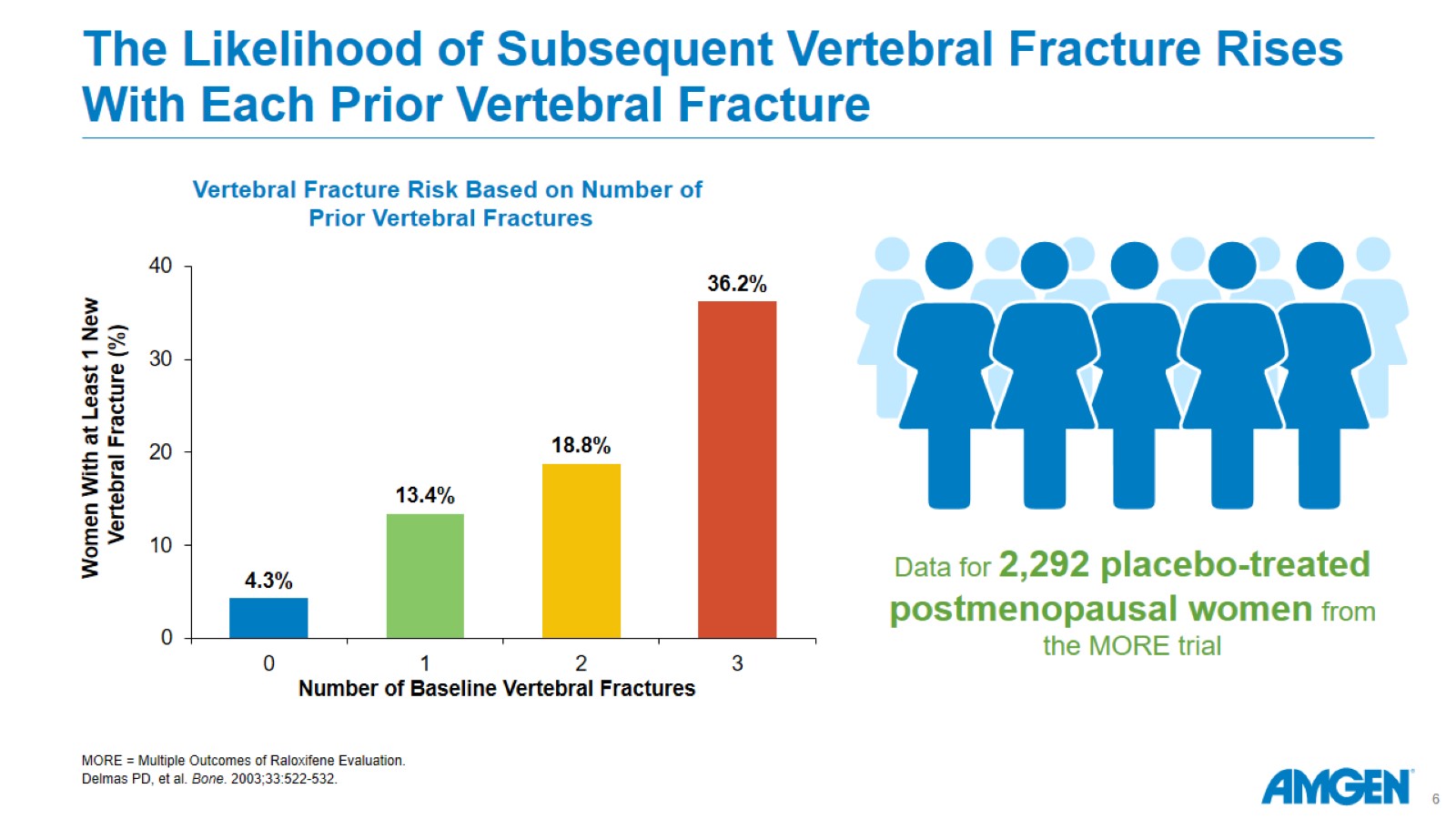 The Likelihood of Subsequent Vertebral Fracture Rises With Each Prior Vertebral Fracture
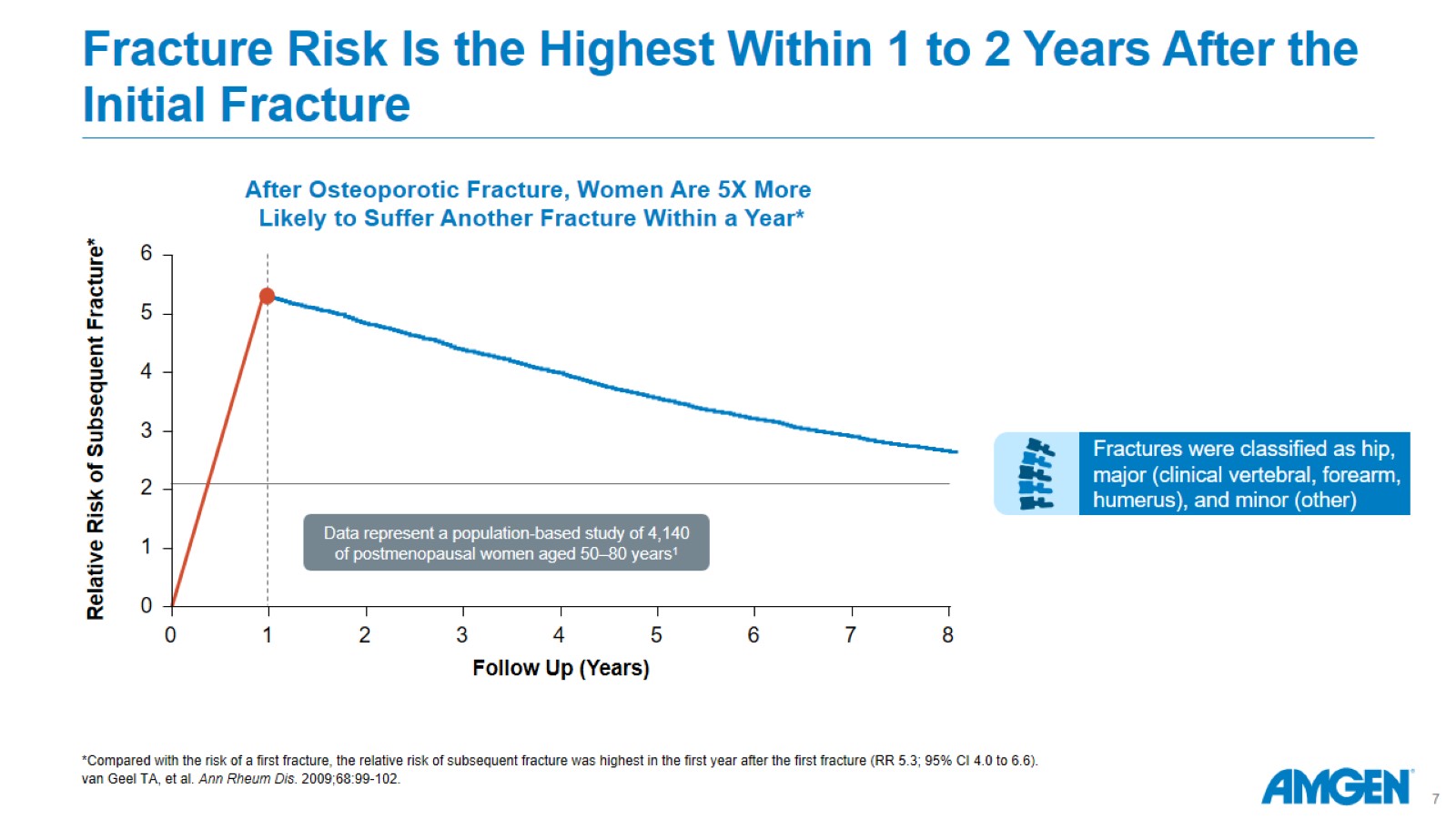 Fracture Risk Is the Highest Within 1 to 2 Years After the Initial Fracture
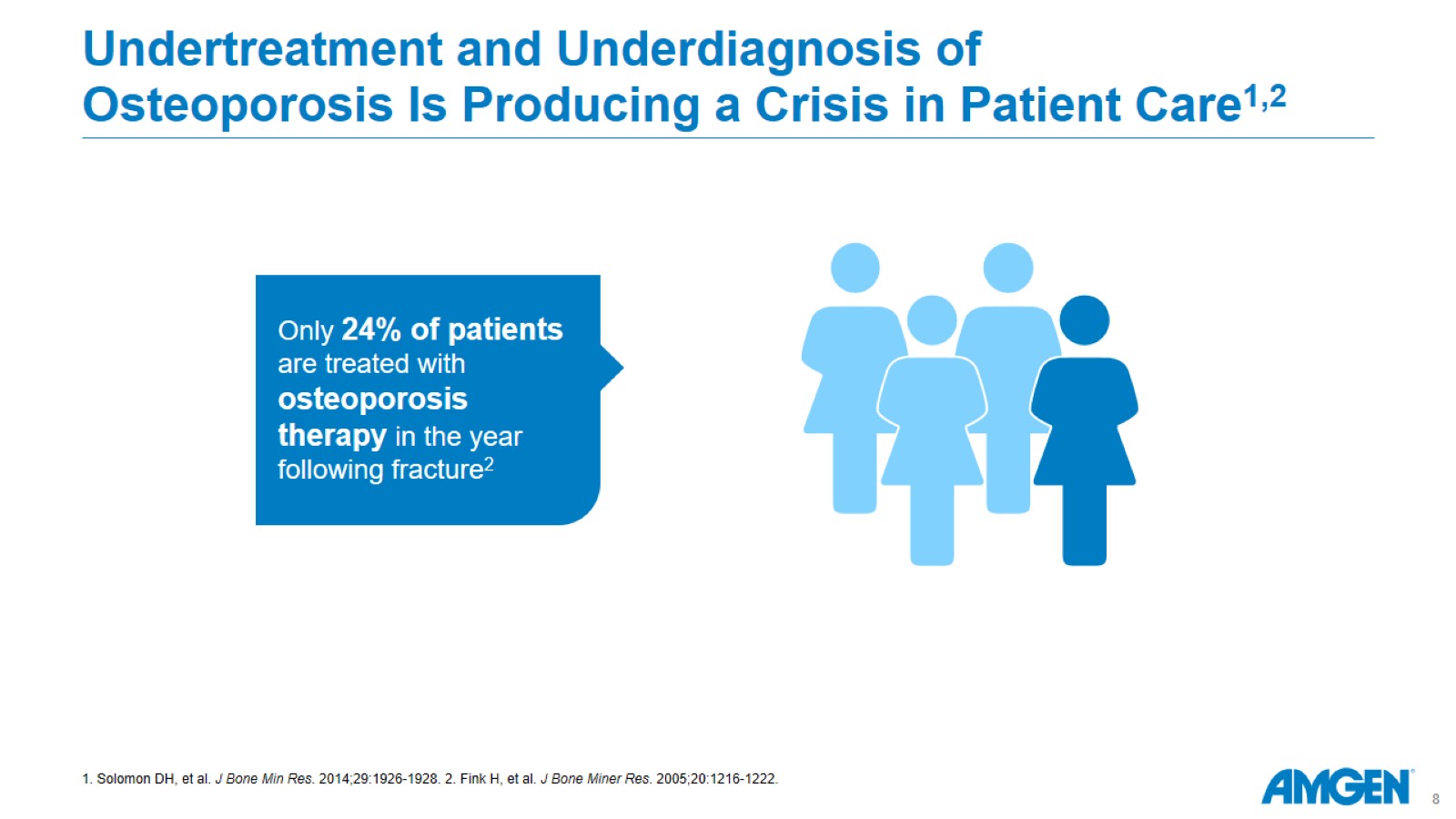 Undertreatment and Underdiagnosis of Osteoporosis Is Producing a Crisis in Patient Care1,2
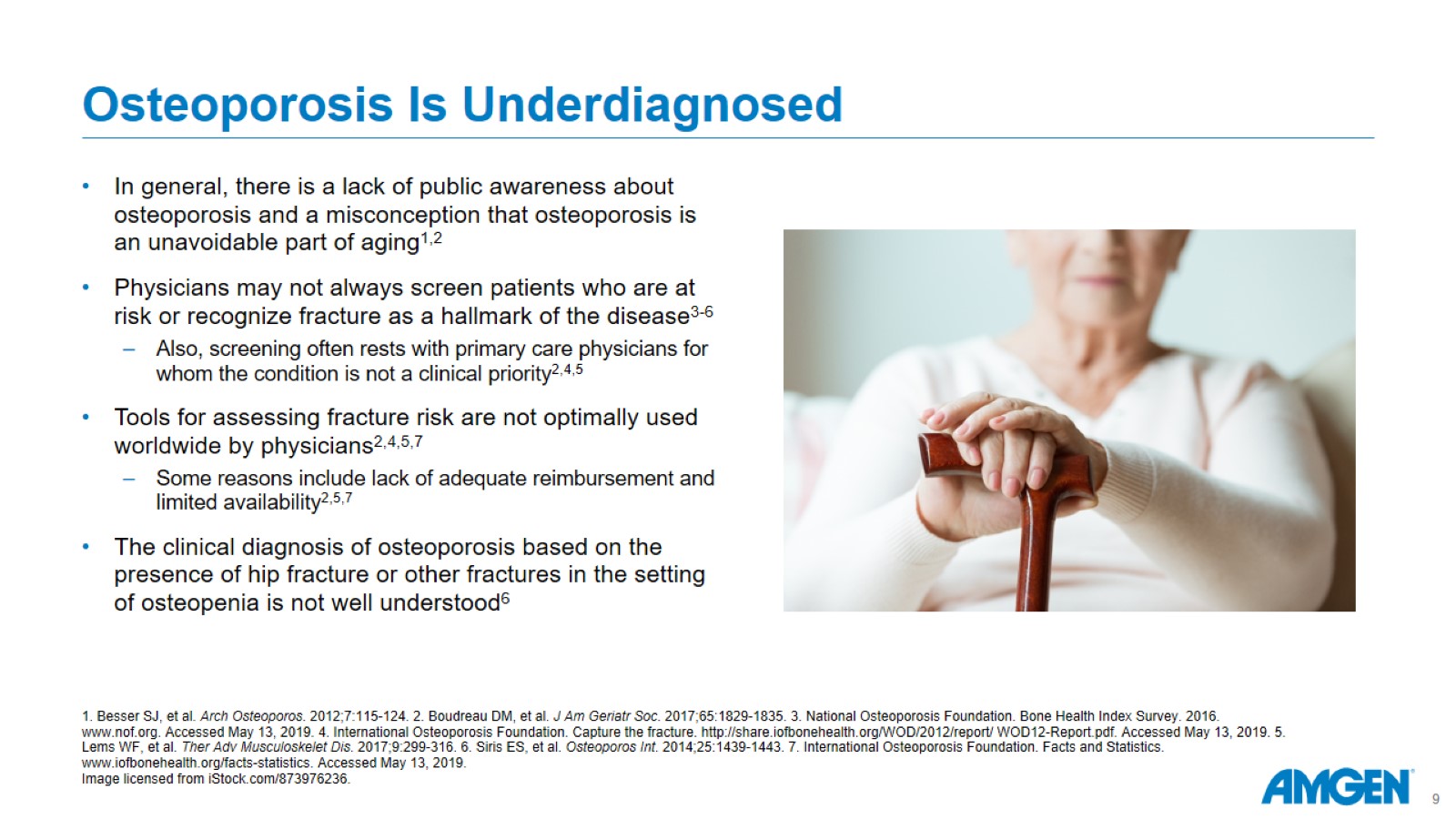 Osteoporosis Is Underdiagnosed
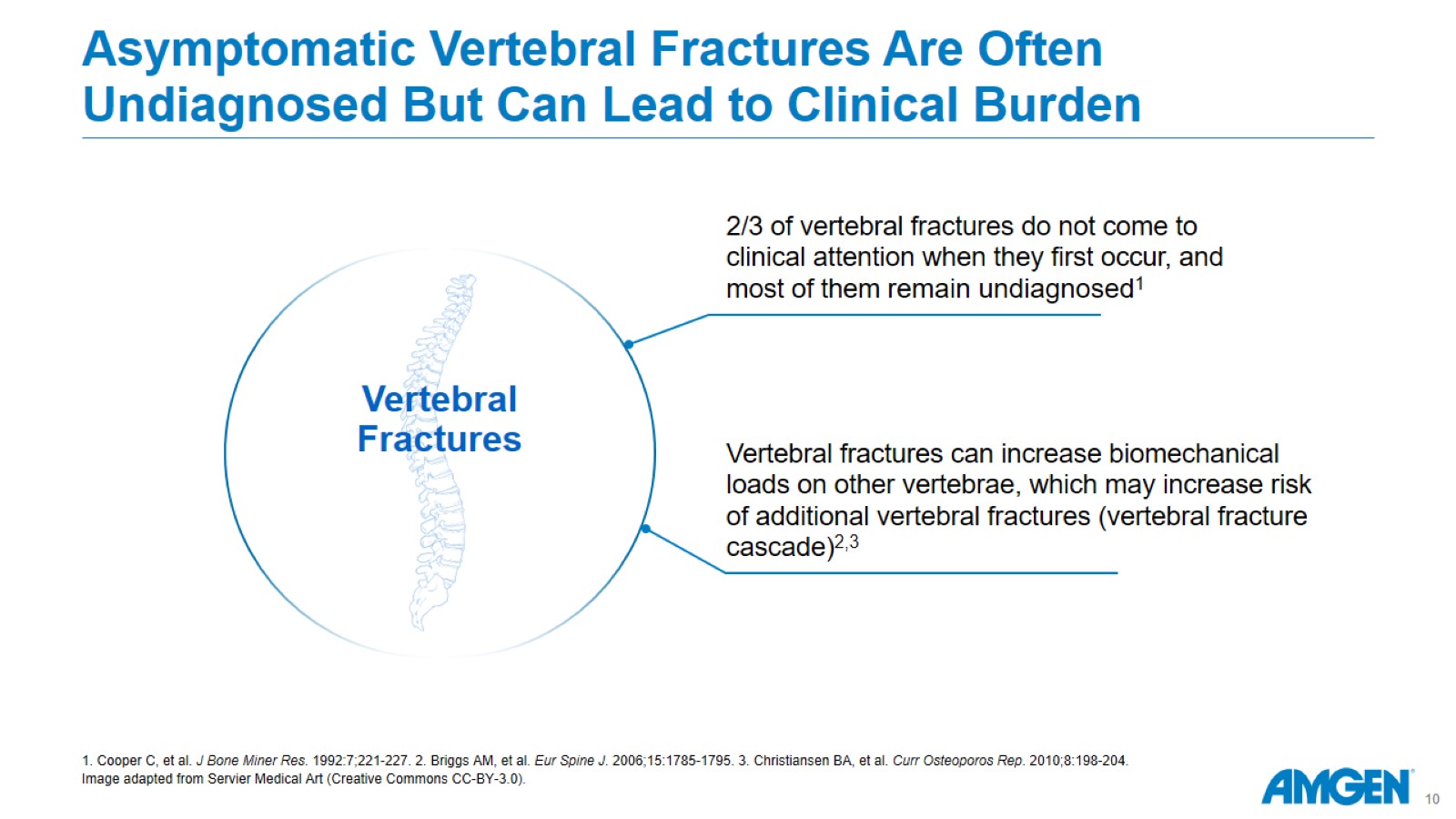 Asymptomatic Vertebral Fractures Are Often Undiagnosed But Can Lead to Clinical Burden
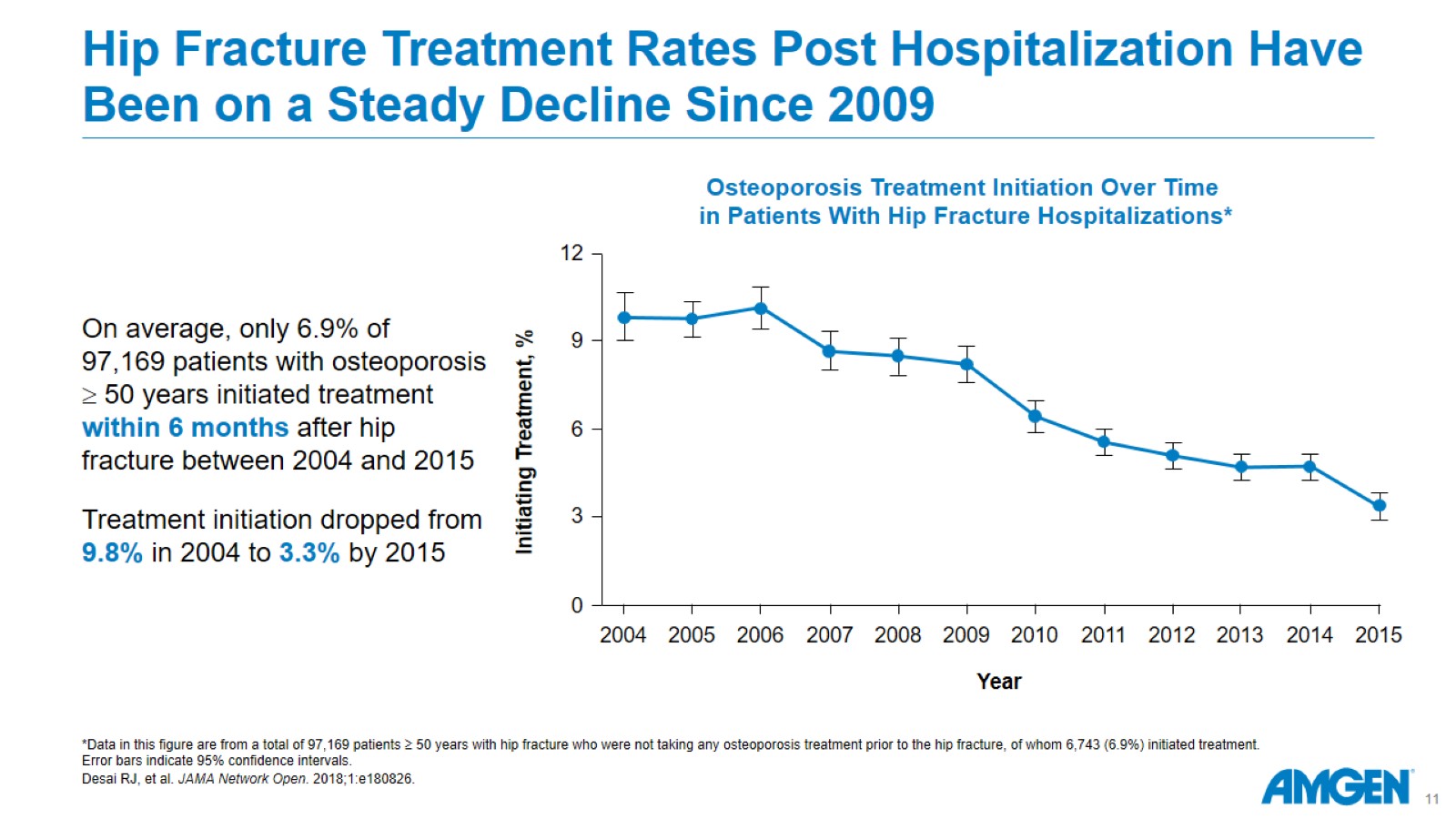 Hip Fracture Treatment Rates Post Hospitalization Have Been on a Steady Decline Since 2009
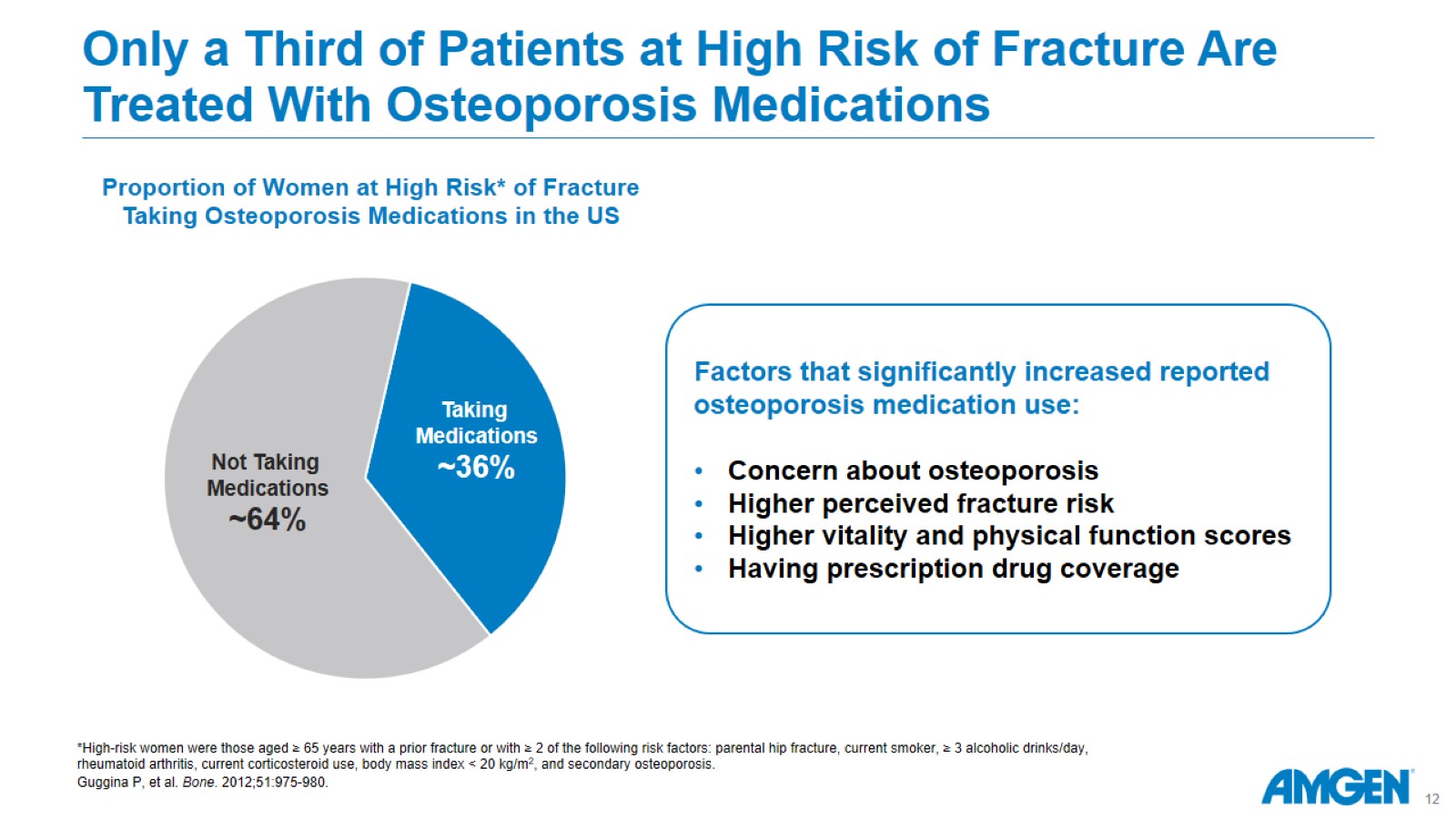 Only a Third of Patients at High Risk of Fracture Are Treated With Osteoporosis Medications
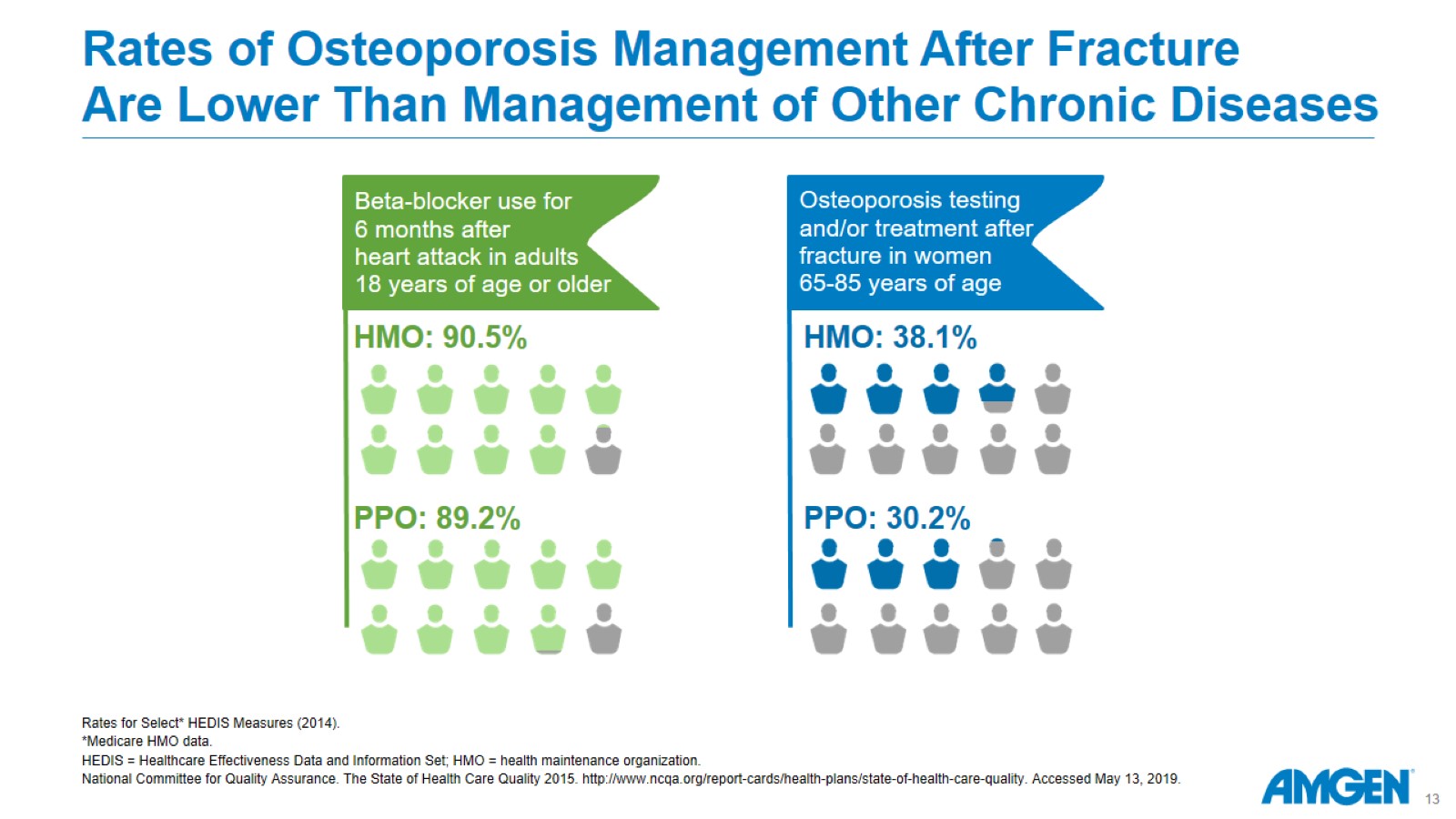 Rates of Osteoporosis Management After Fracture Are Lower Than Management of Other Chronic Diseases
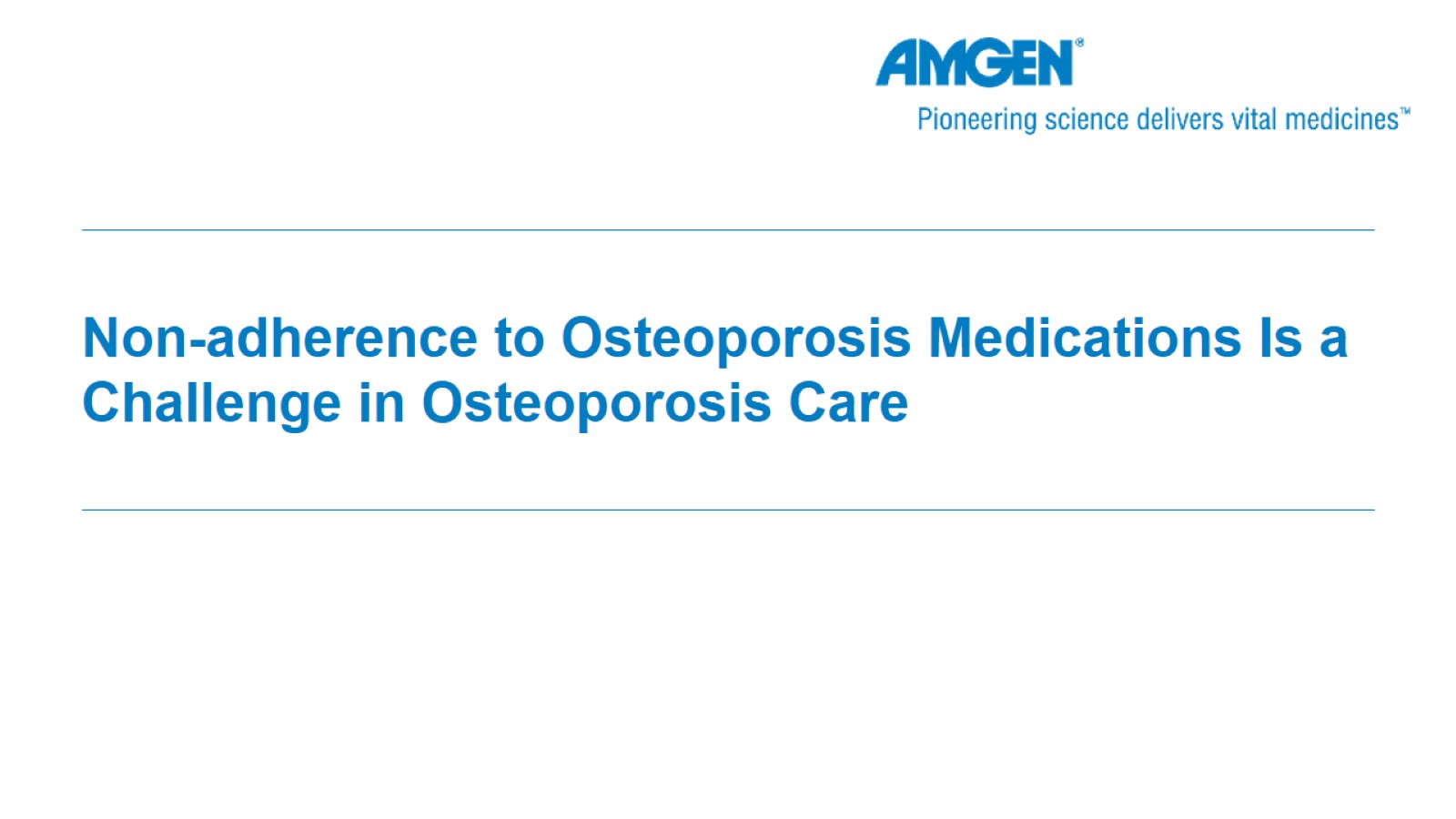 Non-adherence to Osteoporosis Medications Is a Challenge in Osteoporosis Care
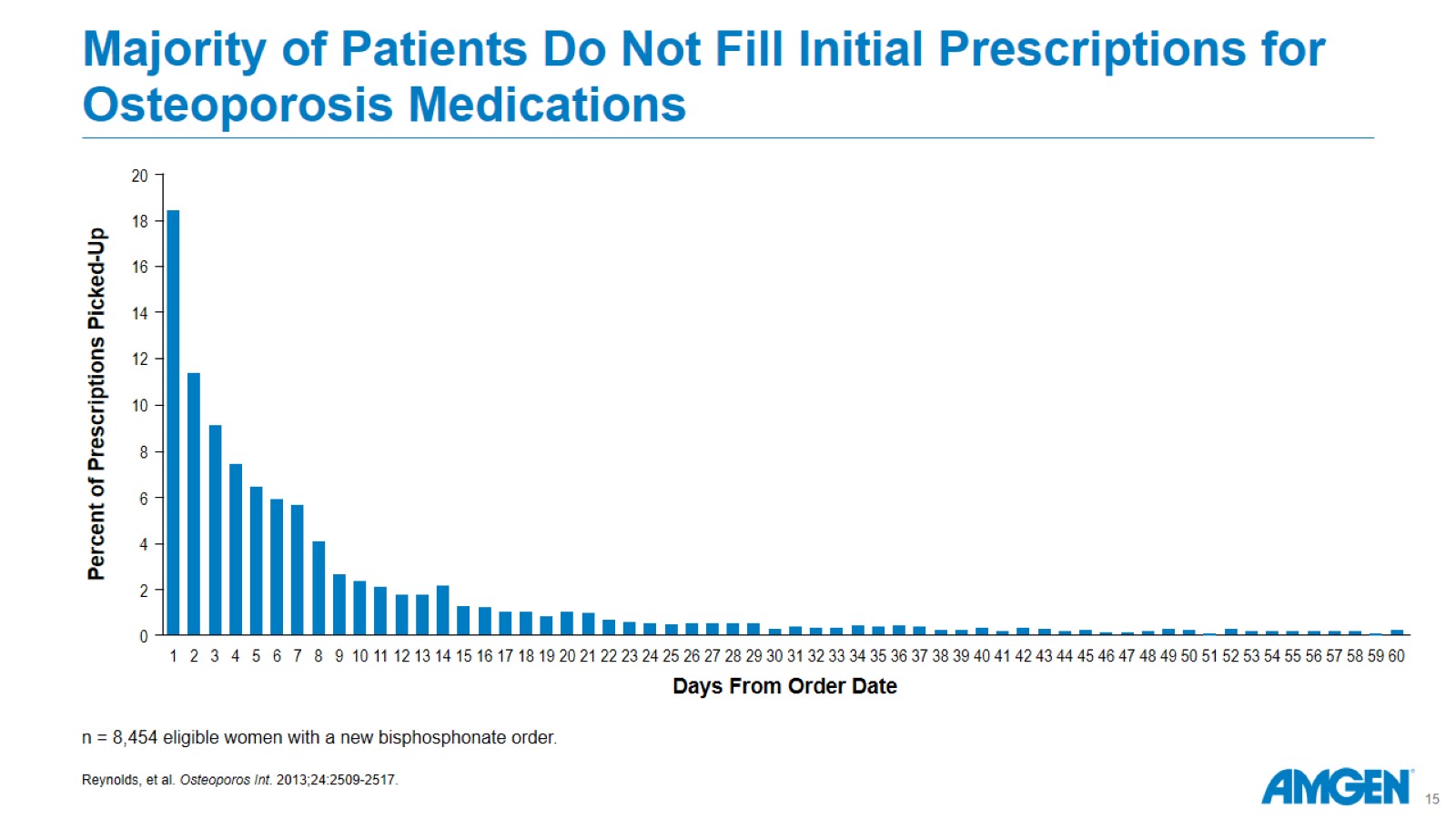 Majority of Patients Do Not Fill Initial Prescriptions for Osteoporosis Medications
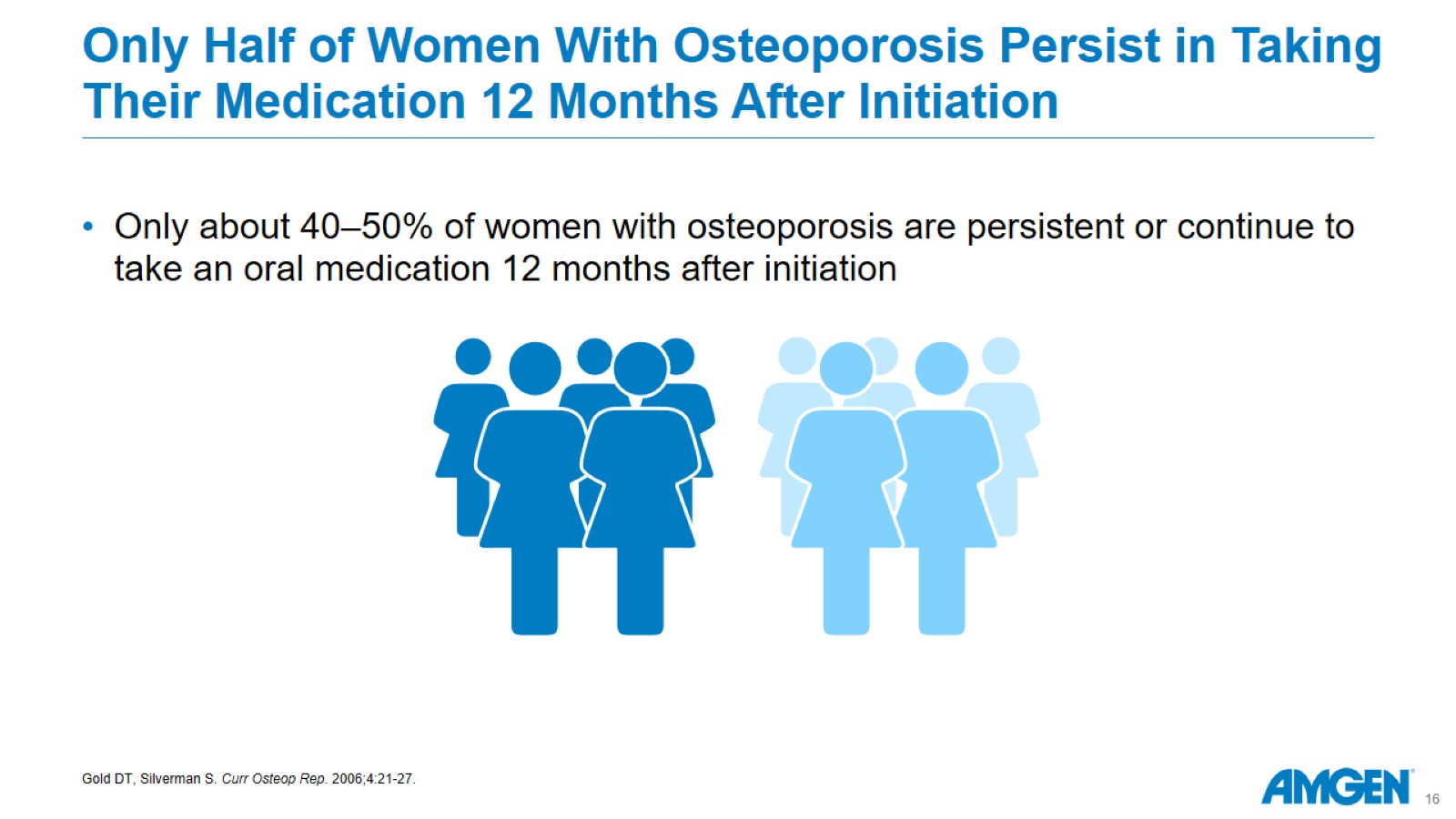 Only Half of Women With Osteoporosis Persist in Taking Their Medication 12 Months After Initiation
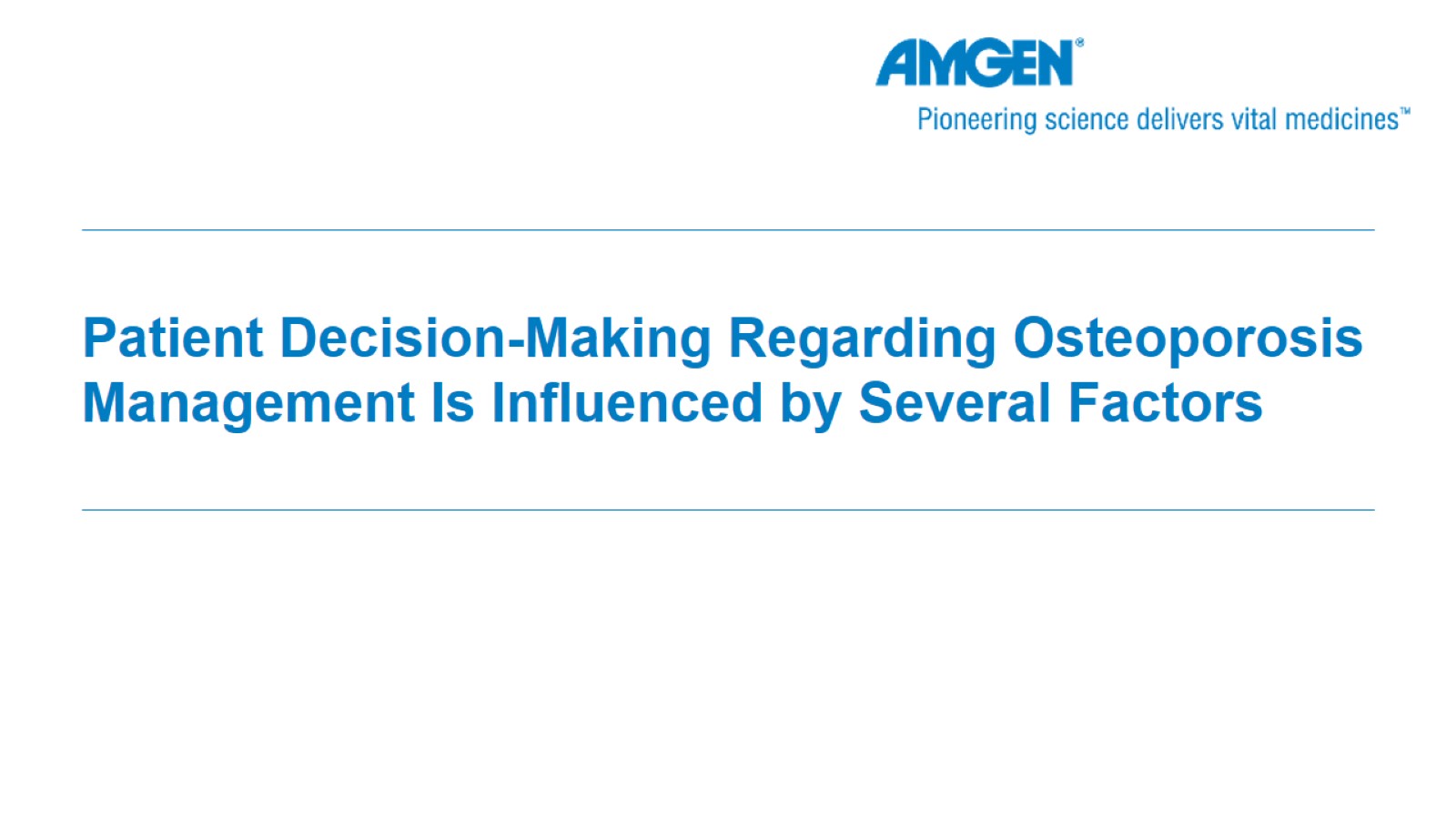 Patient Decision-Making Regarding Osteoporosis Management Is Influenced by Several Factors
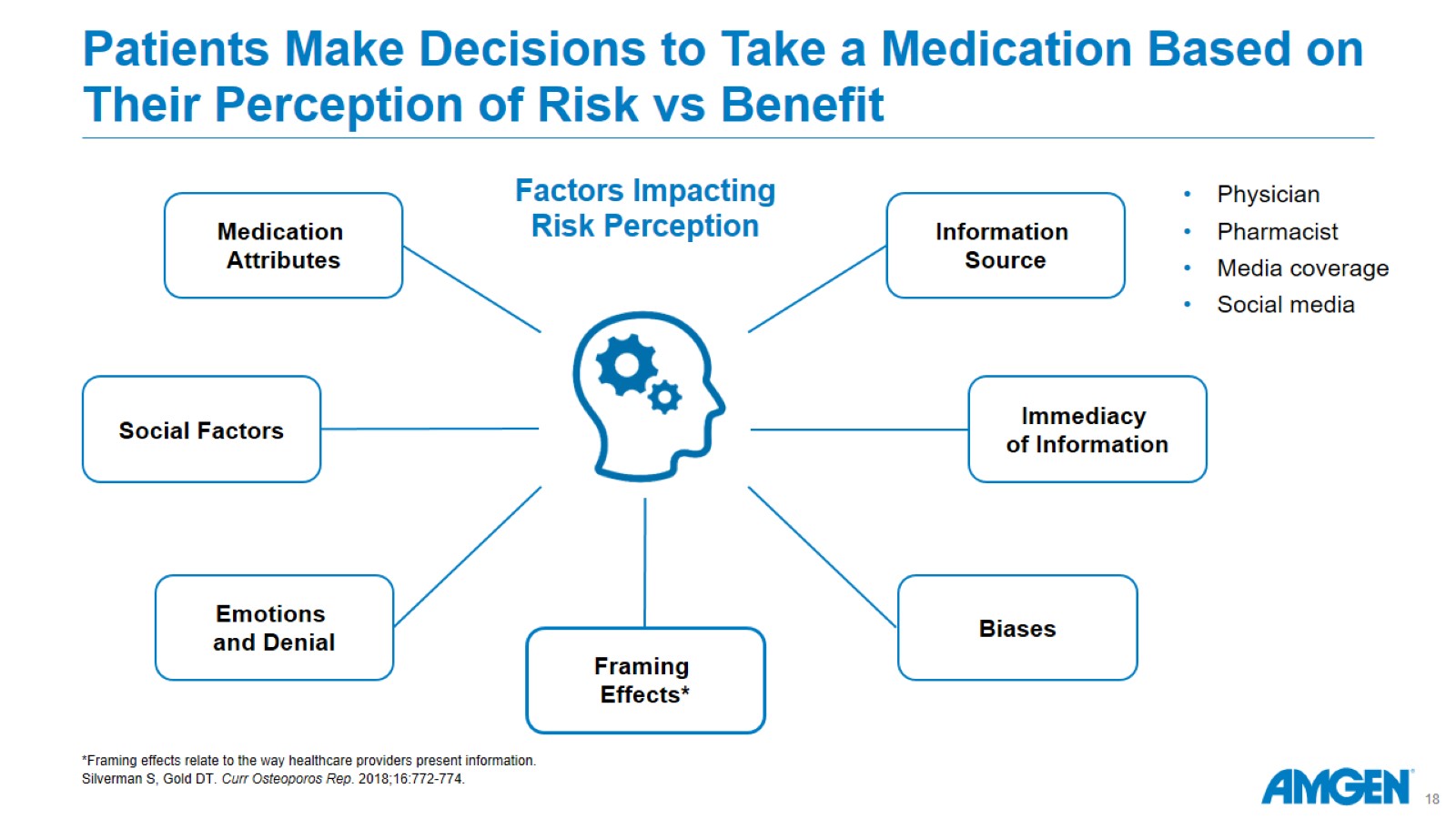 Patients Make Decisions to Take a Medication Based on Their Perception of Risk vs Benefit
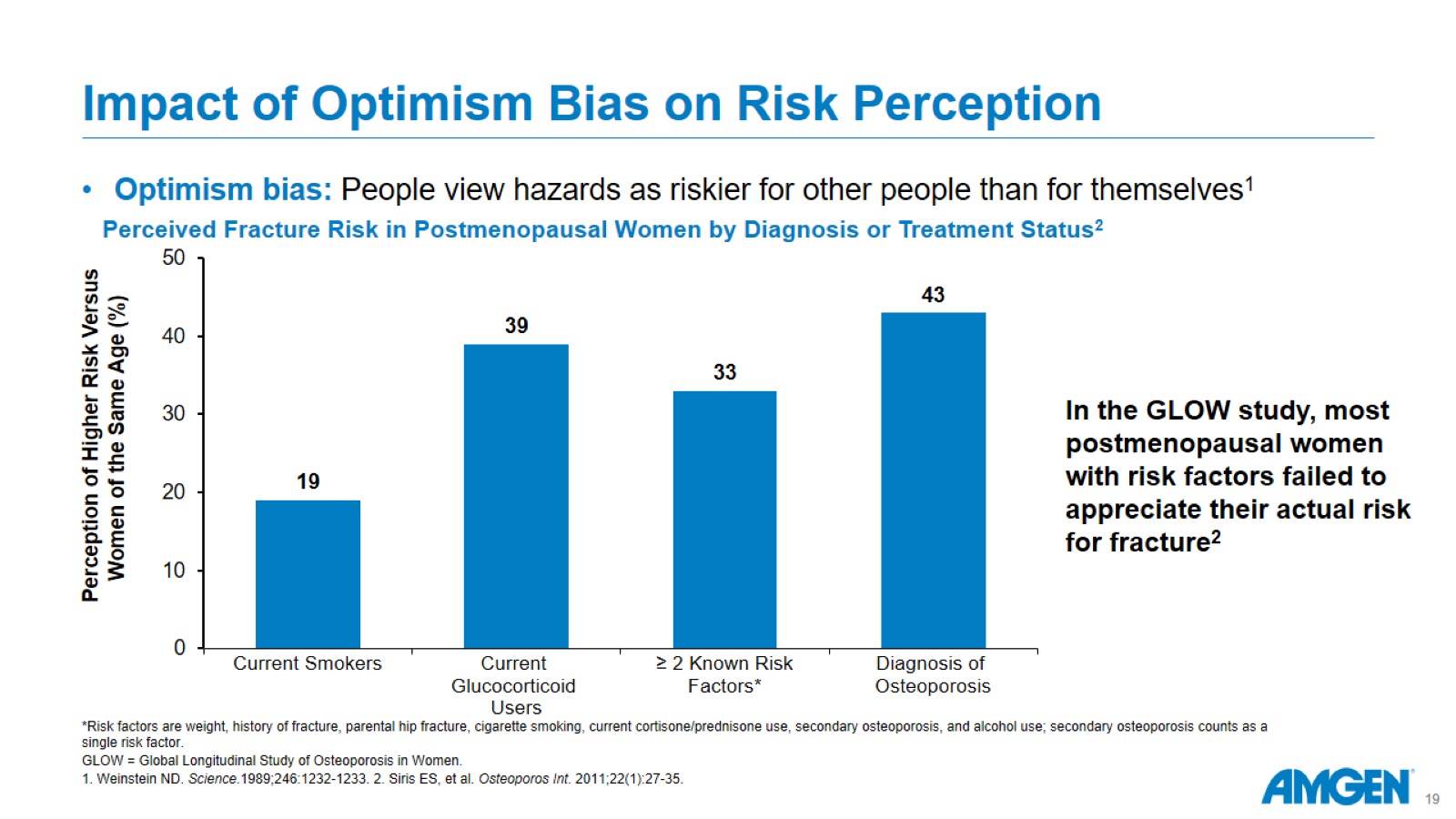 Impact of Optimism Bias on Risk Perception
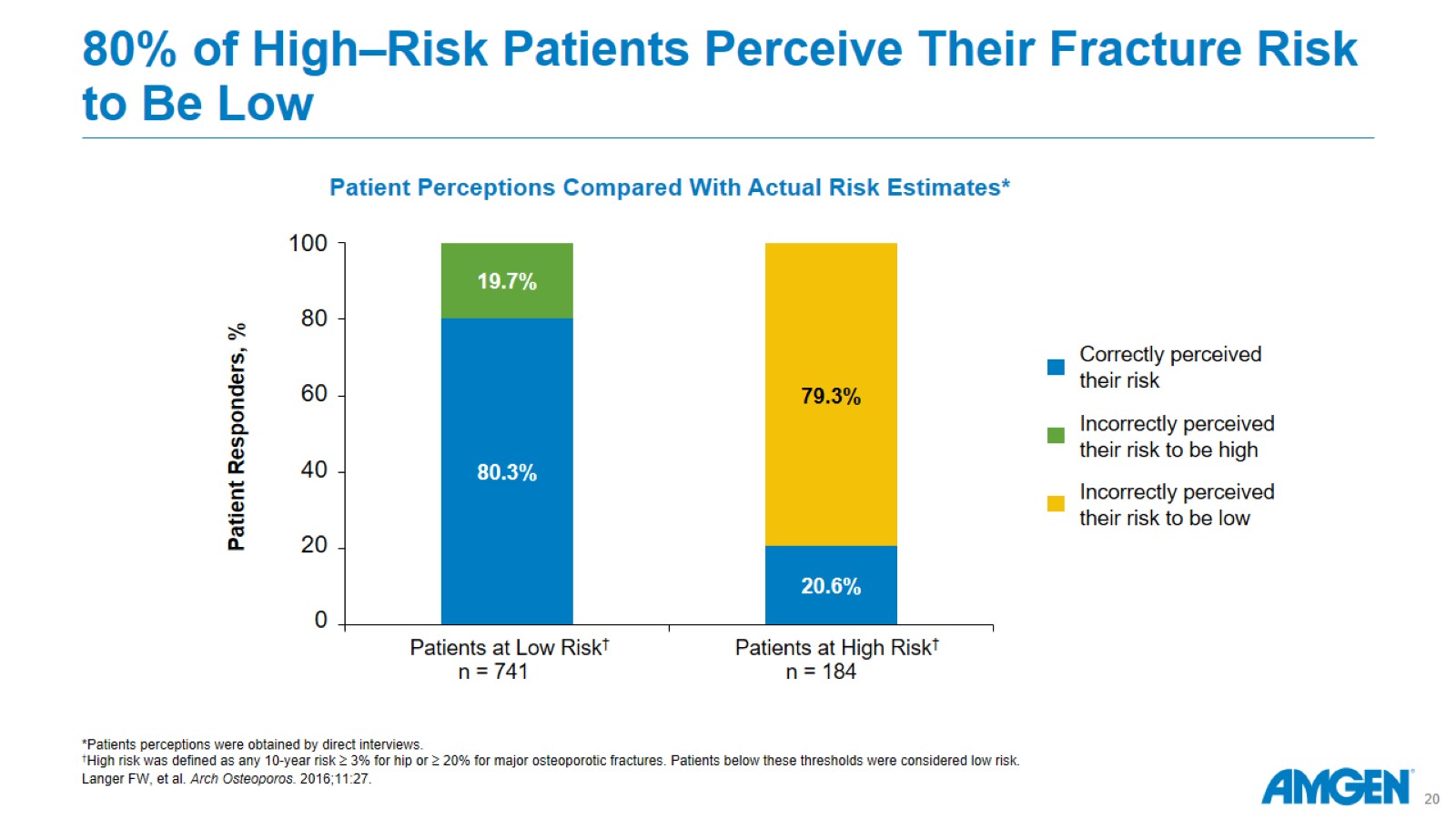 80% of High–Risk Patients Perceive Their Fracture Risk to Be Low
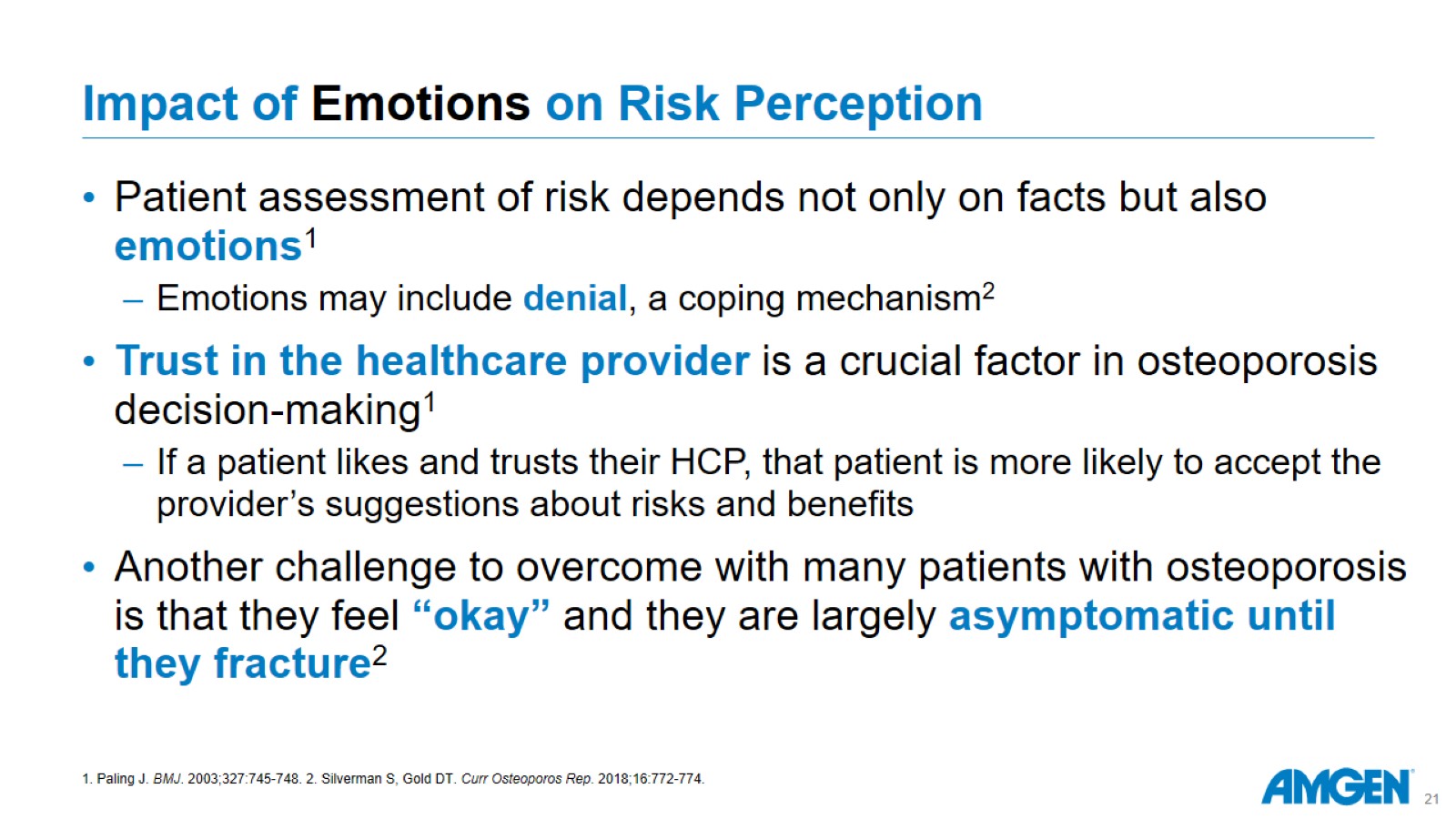 Impact of Emotions on Risk Perception
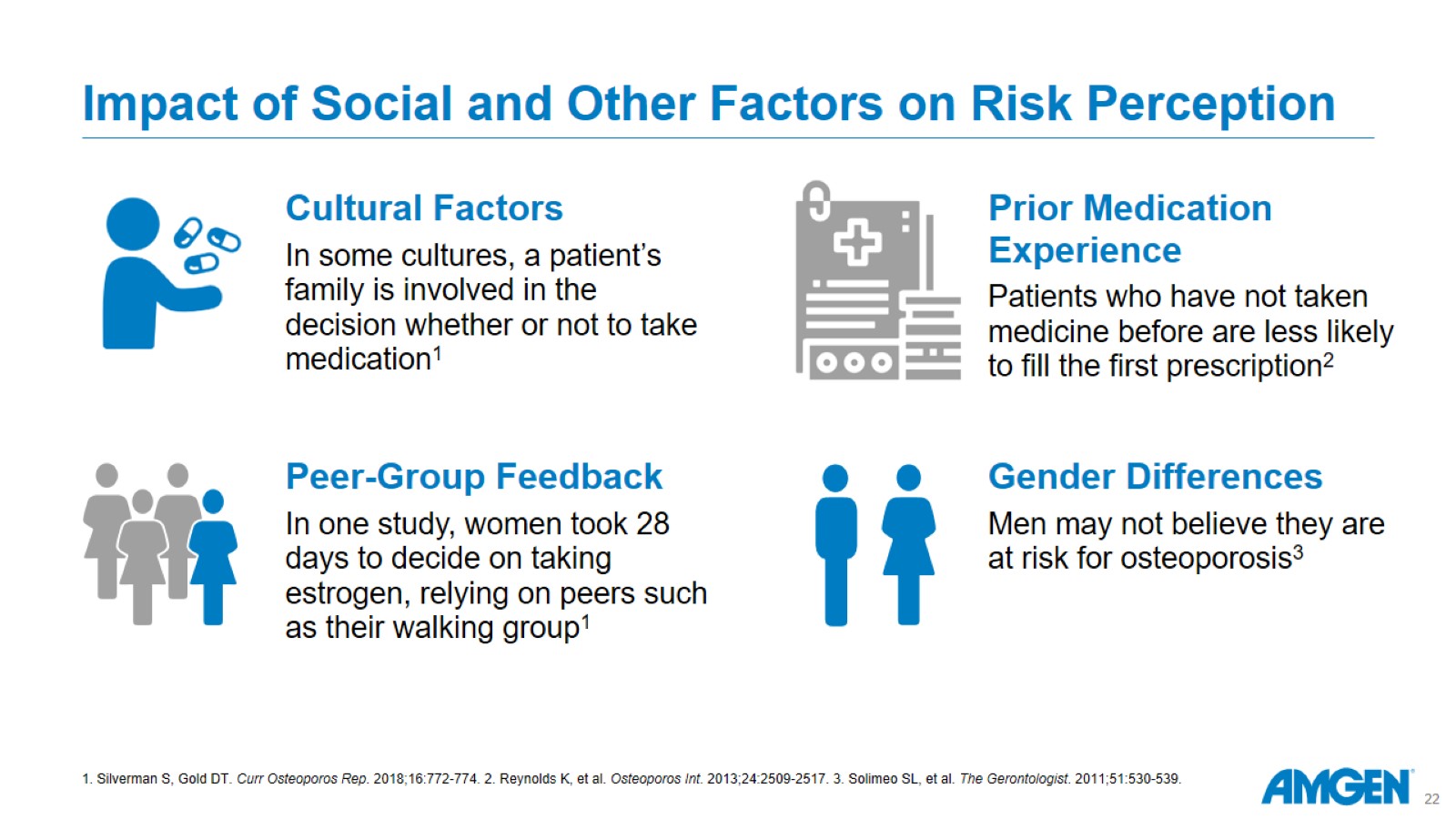 Impact of Social and Other Factors on Risk Perception
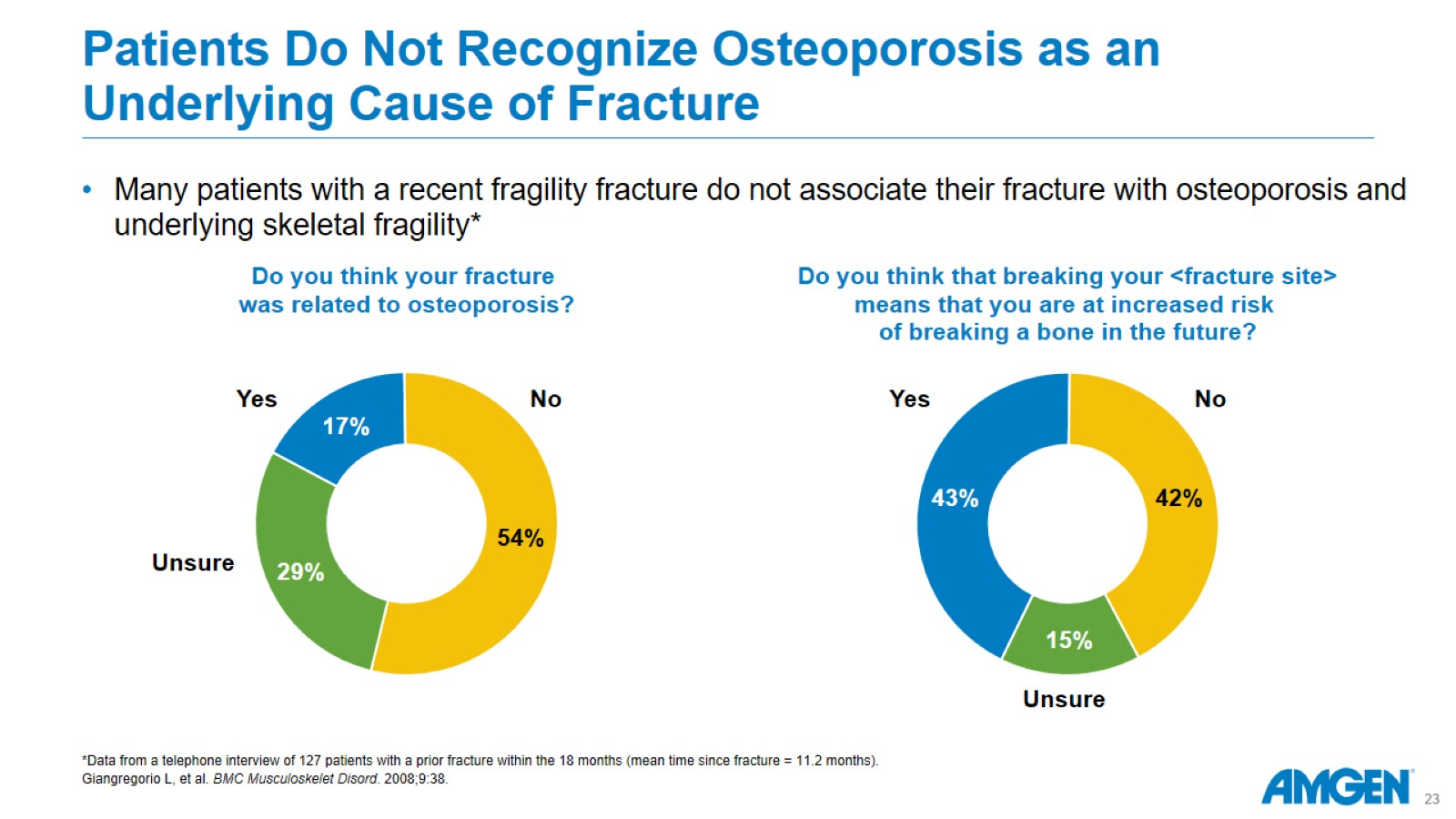 Patients Do Not Recognize Osteoporosis as an Underlying Cause of Fracture
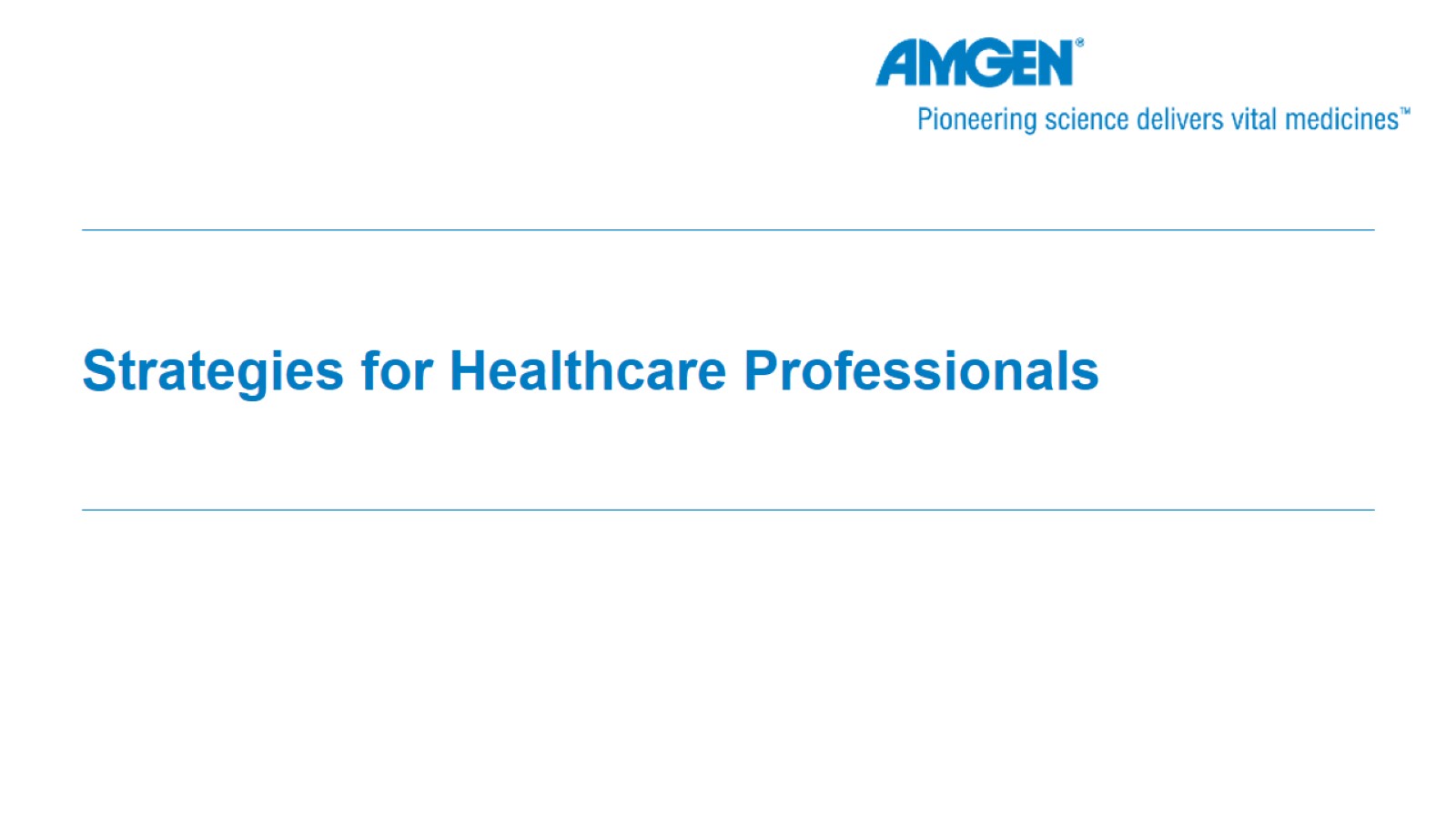 Strategies for Healthcare Professionals
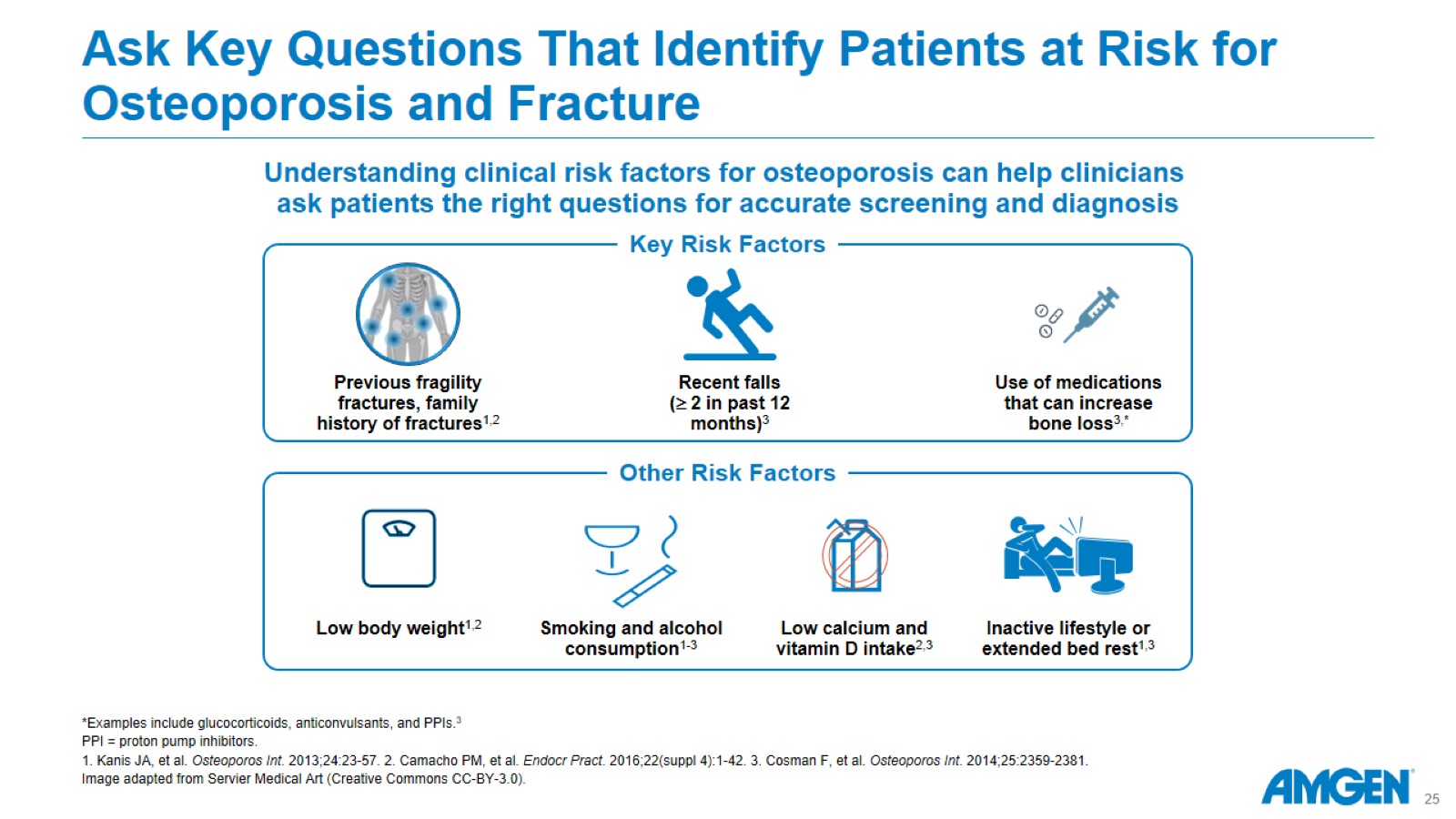 Ask Key Questions That Identify Patients at Risk for Osteoporosis and Fracture
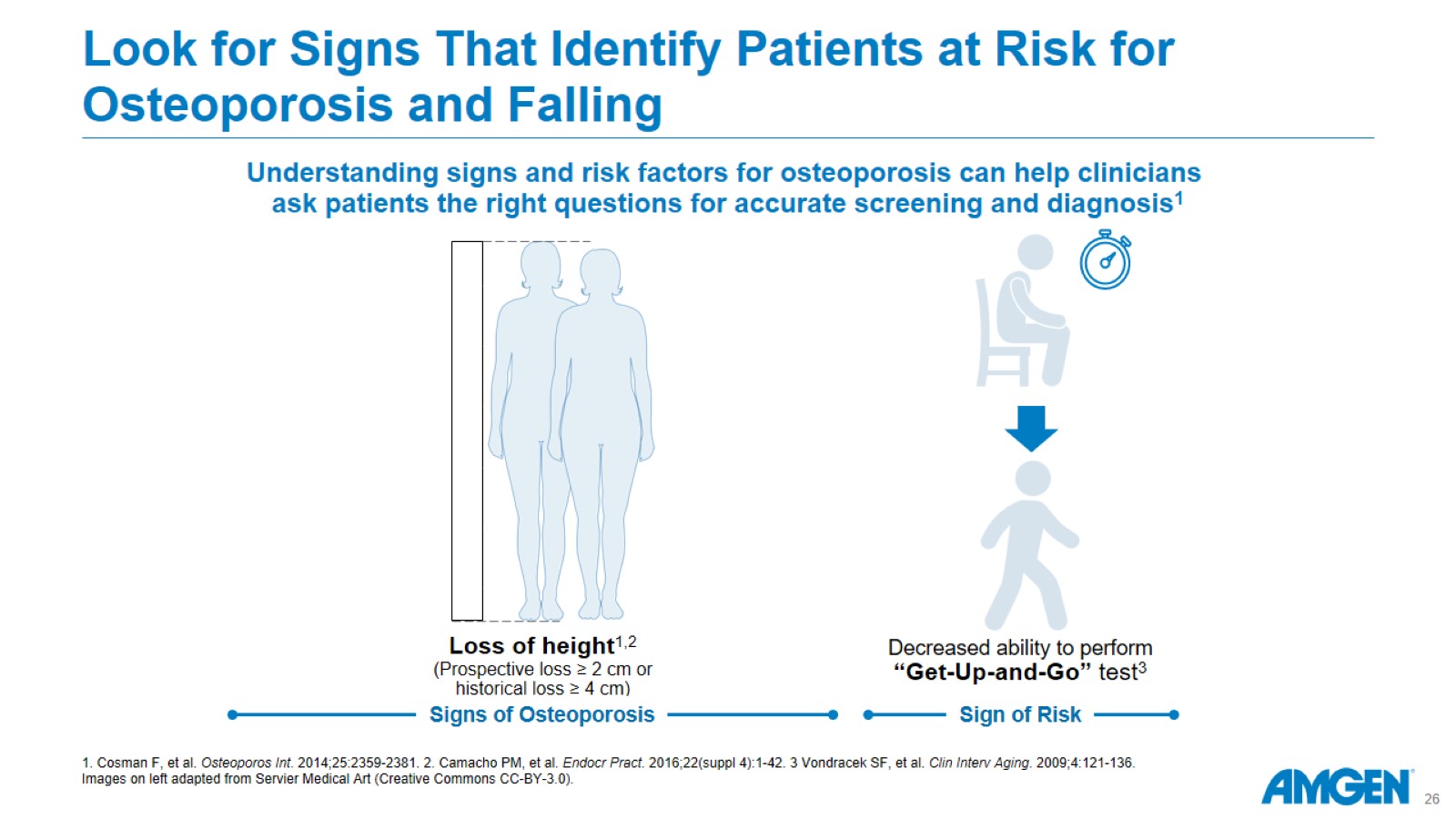 Look for Signs That Identify Patients at Risk for Osteoporosis and Falling
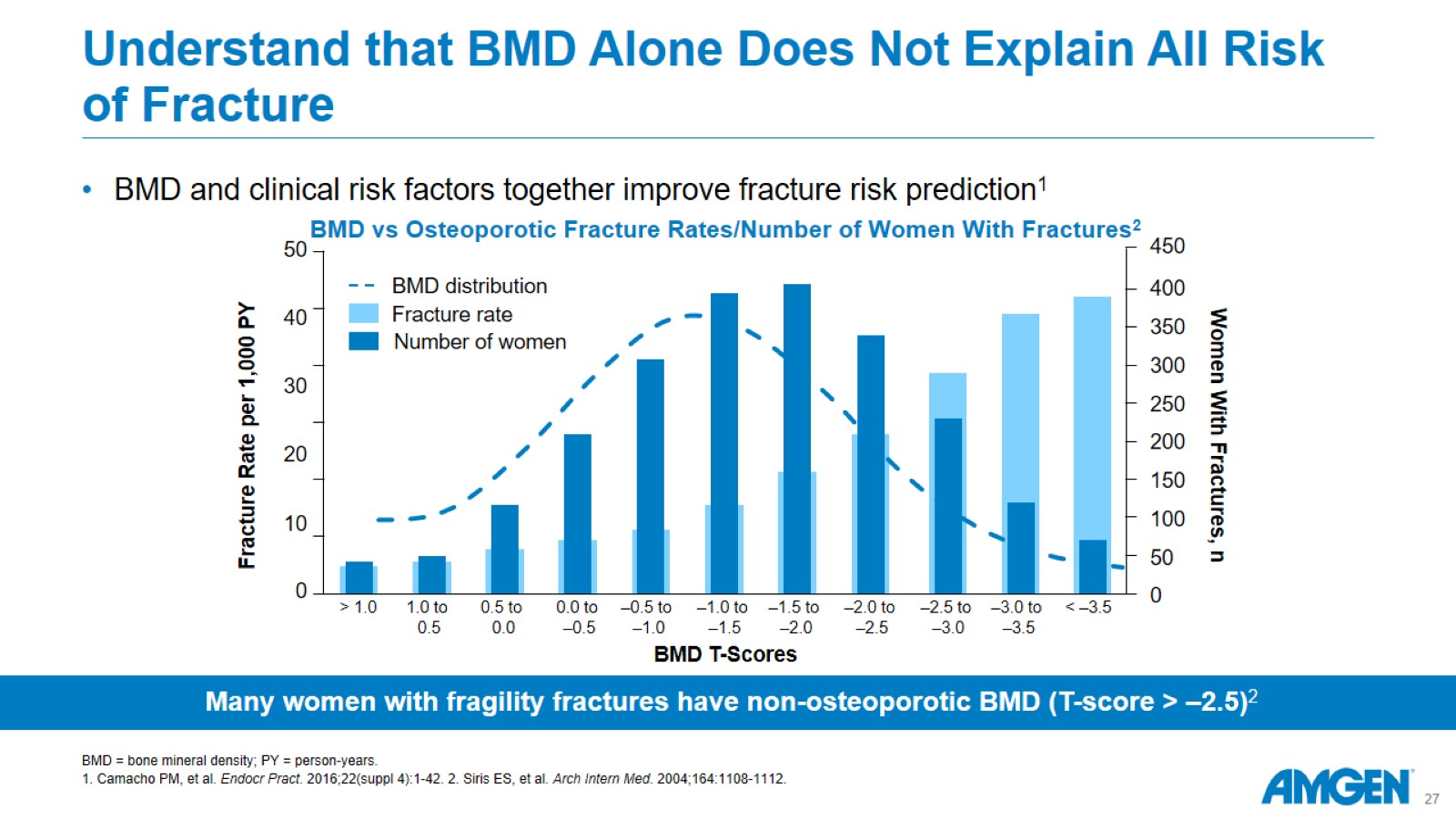 Understand that BMD Alone Does Not Explain All Risk of Fracture
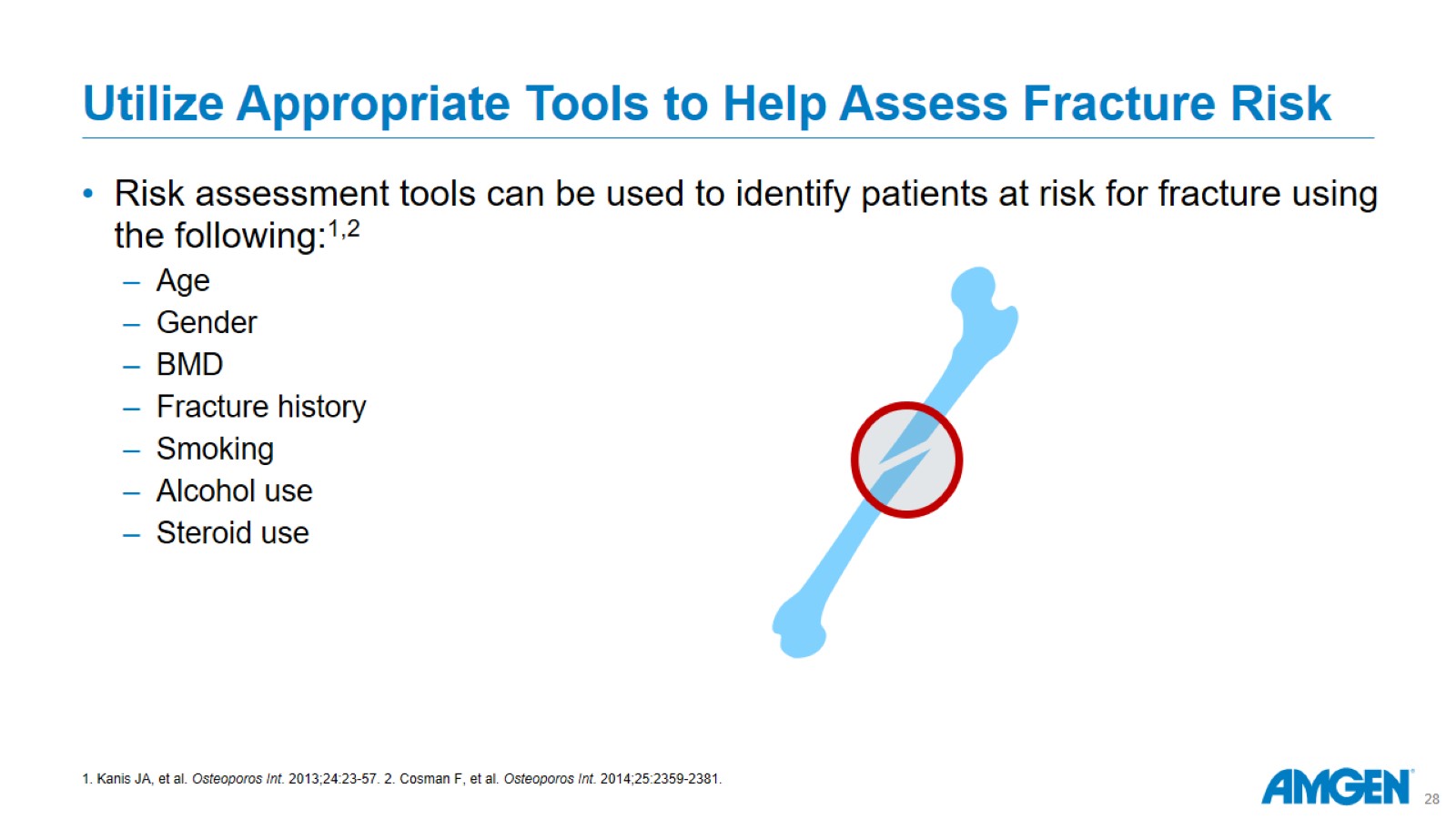 Utilize Appropriate Tools to Help Assess Fracture Risk
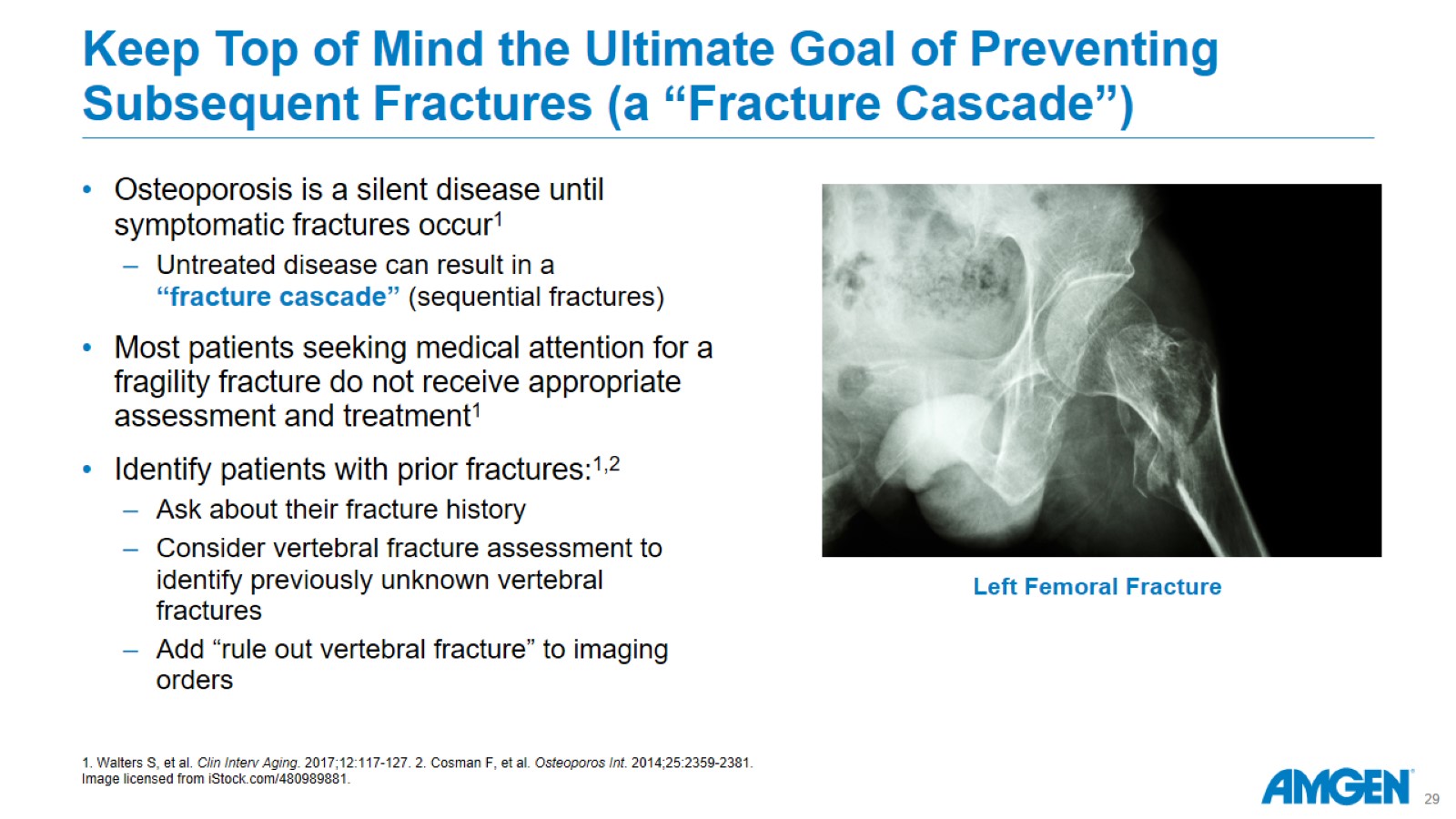 Keep Top of Mind the Ultimate Goal of Preventing Subsequent Fractures (a “Fracture Cascade”)
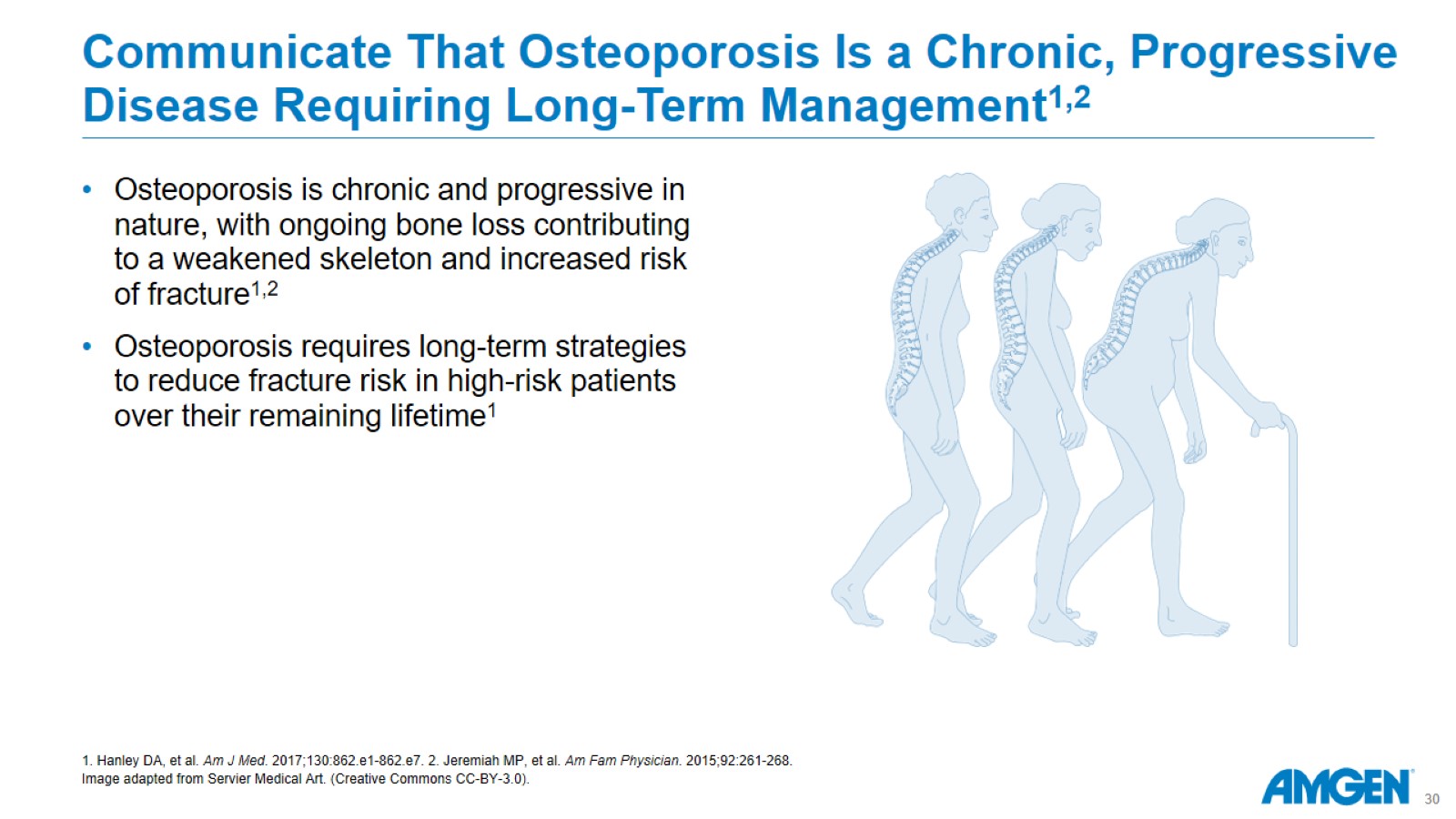 Communicate That Osteoporosis Is a Chronic, Progressive Disease Requiring Long-Term Management1,2
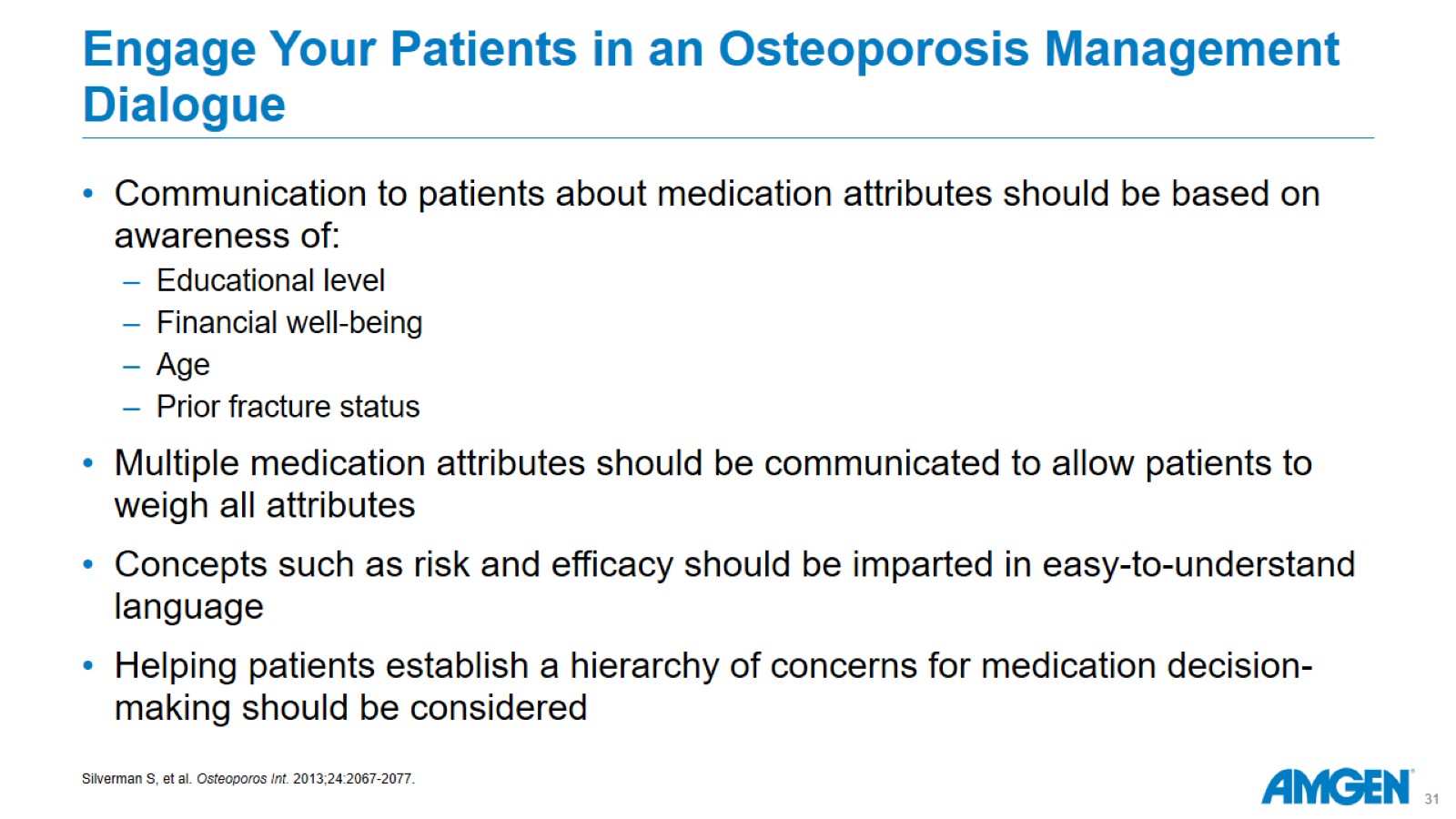 Engage Your Patients in an Osteoporosis Management Dialogue
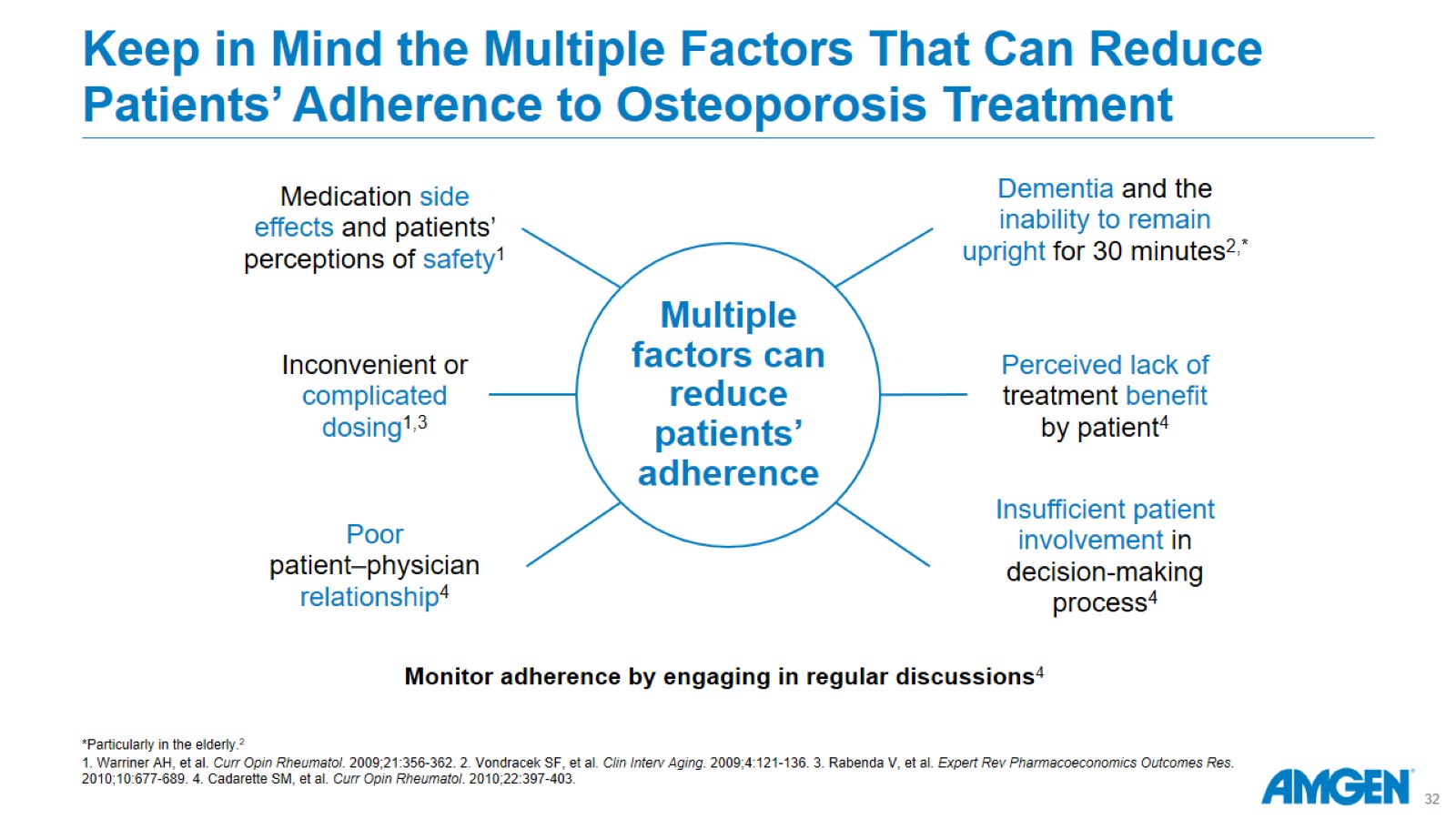 Keep in Mind the Multiple Factors That Can Reduce Patients’ Adherence to Osteoporosis Treatment
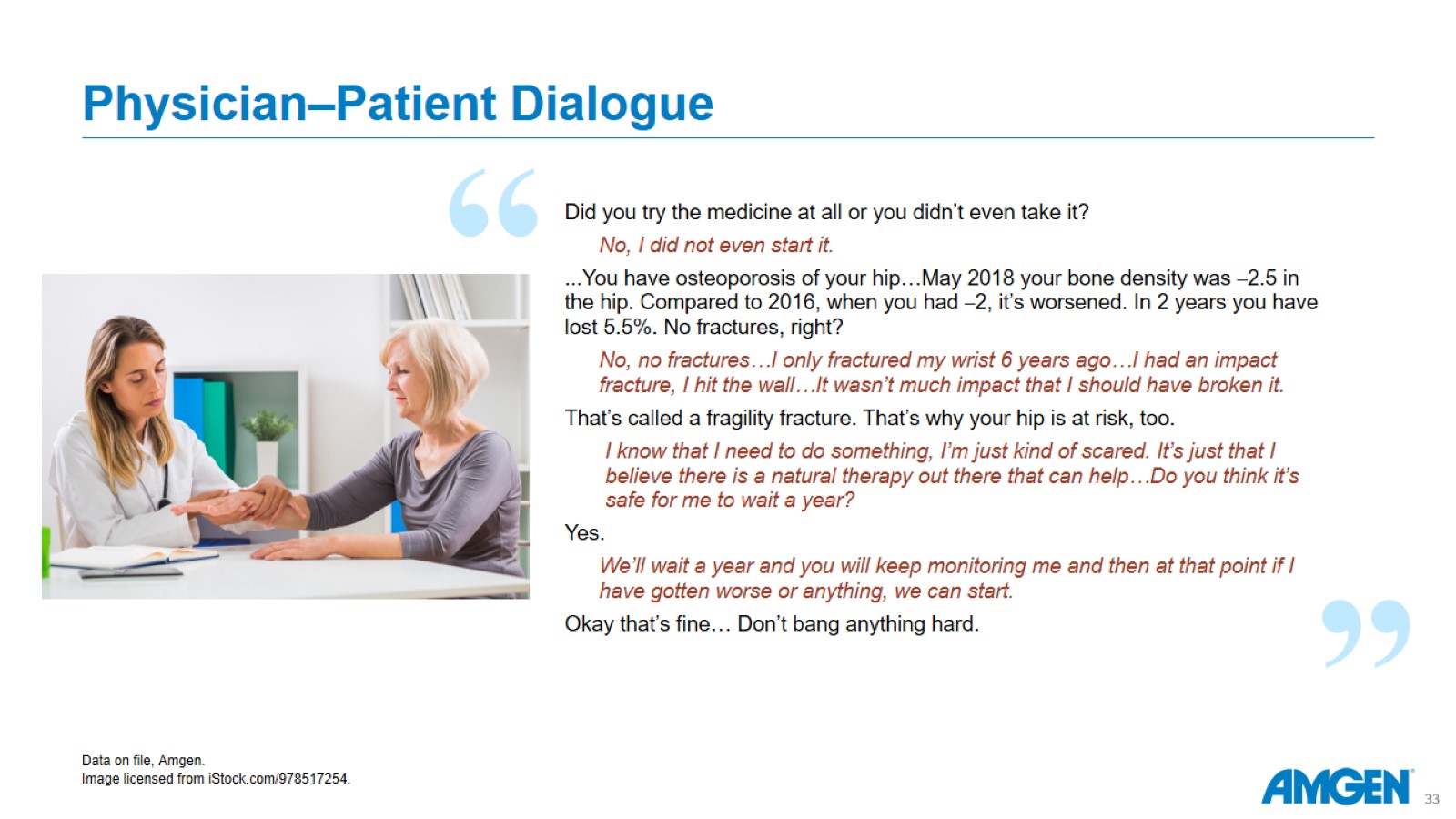 Physician–Patient Dialogue
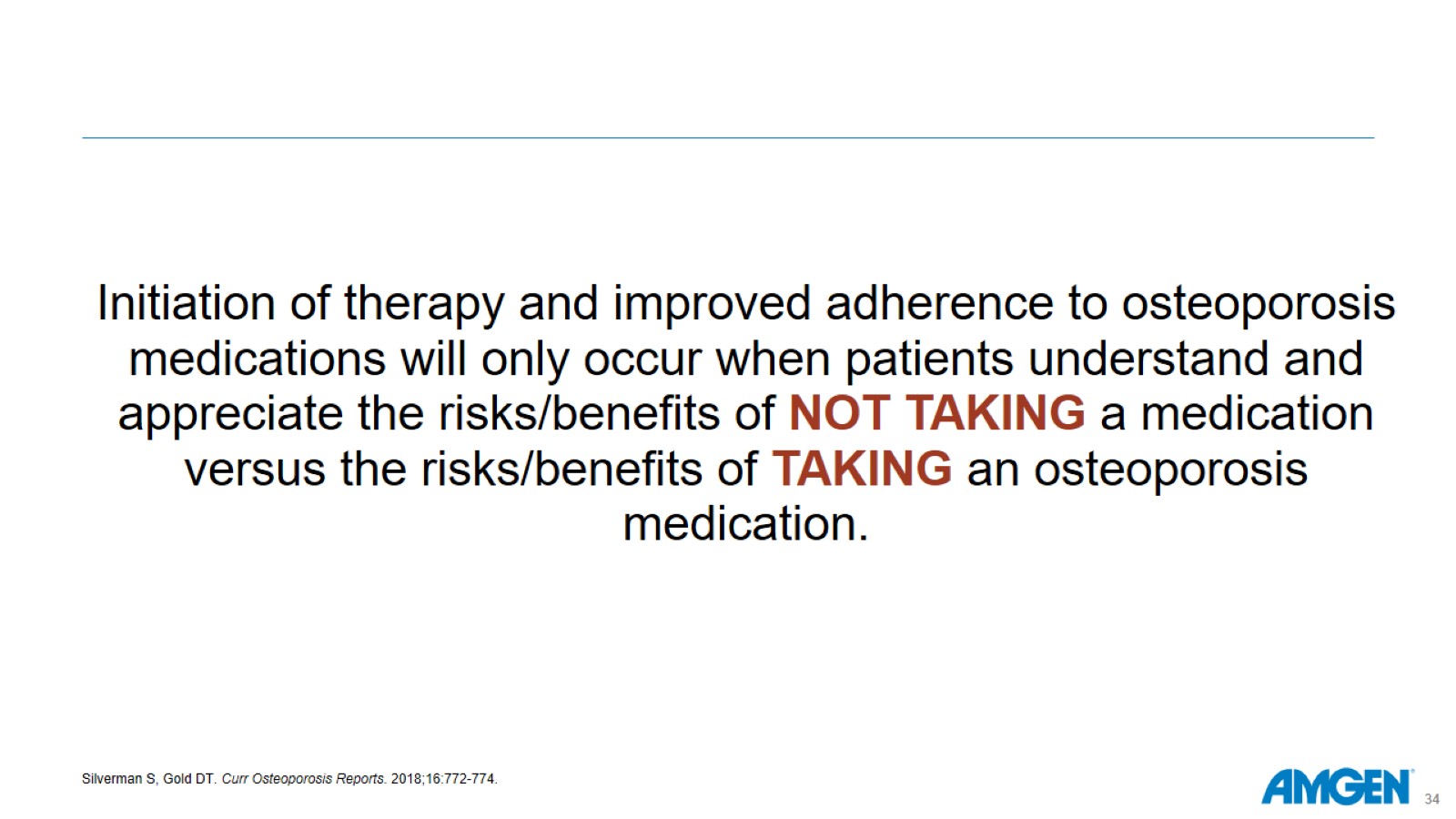